Manje poznata strana Europassa
Predstavljanje europskih alata Europass za bilježenje vještina dionicima Hrvatskoga kvalifikacijskog okvira 
17/11/2023
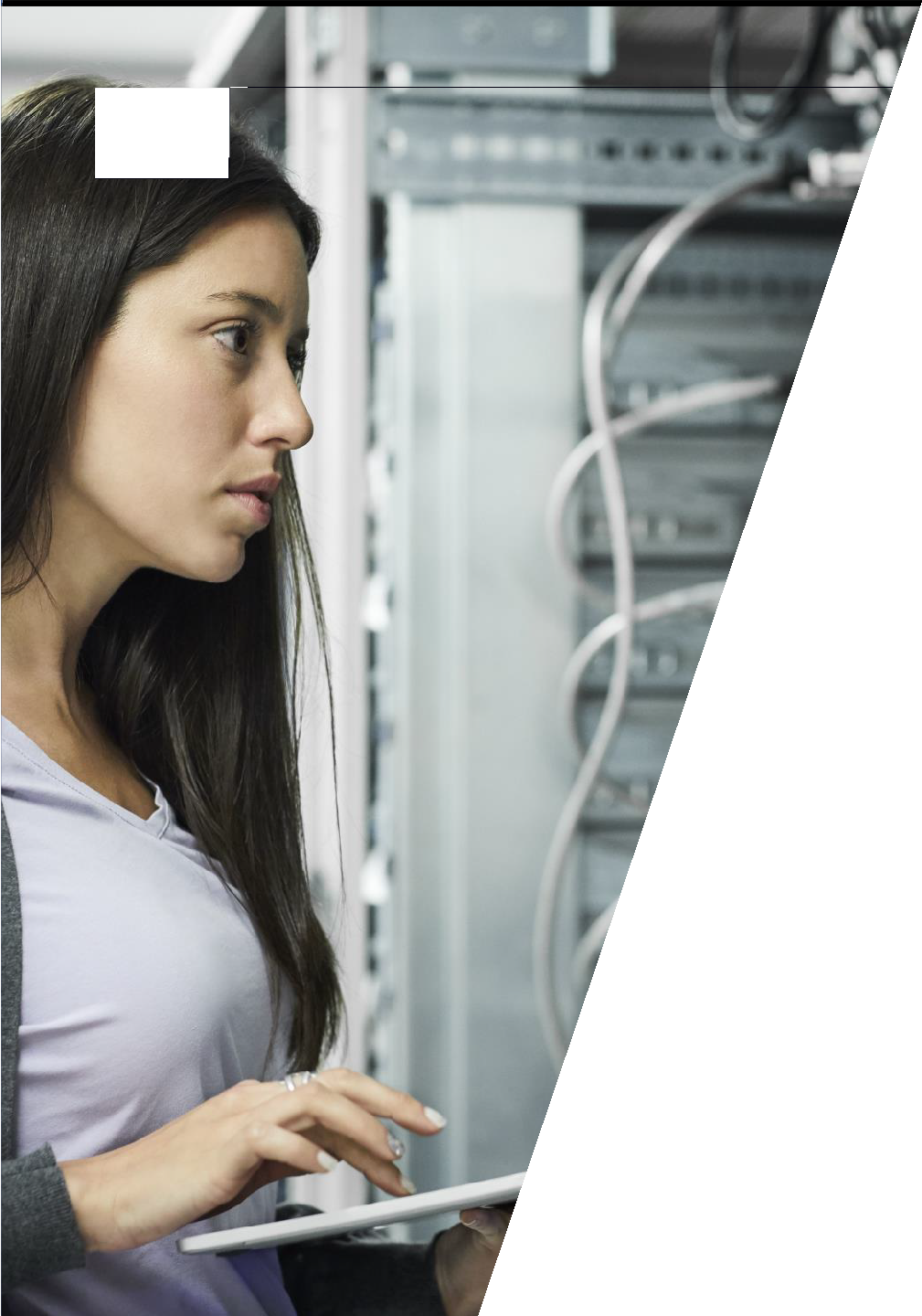 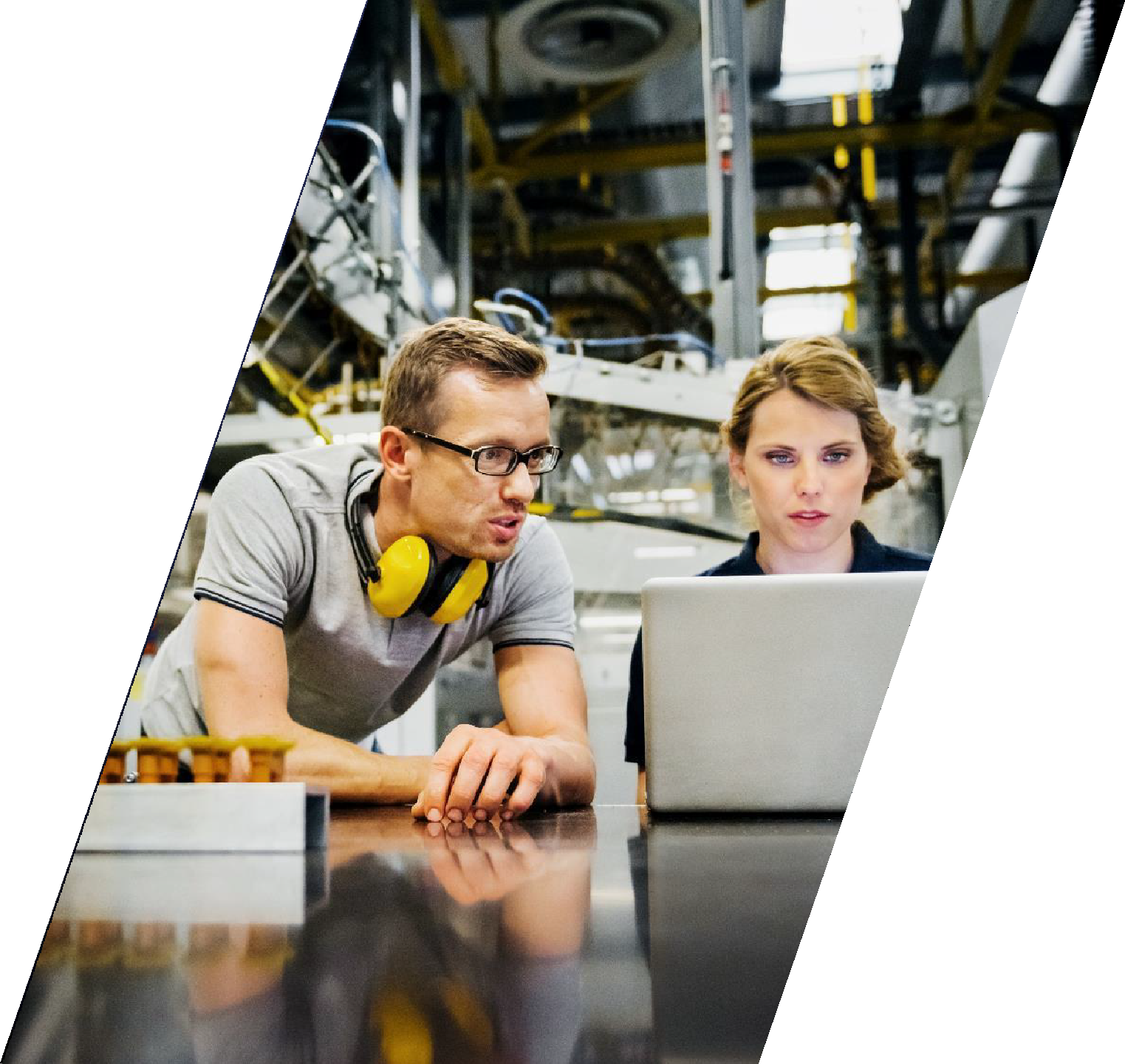 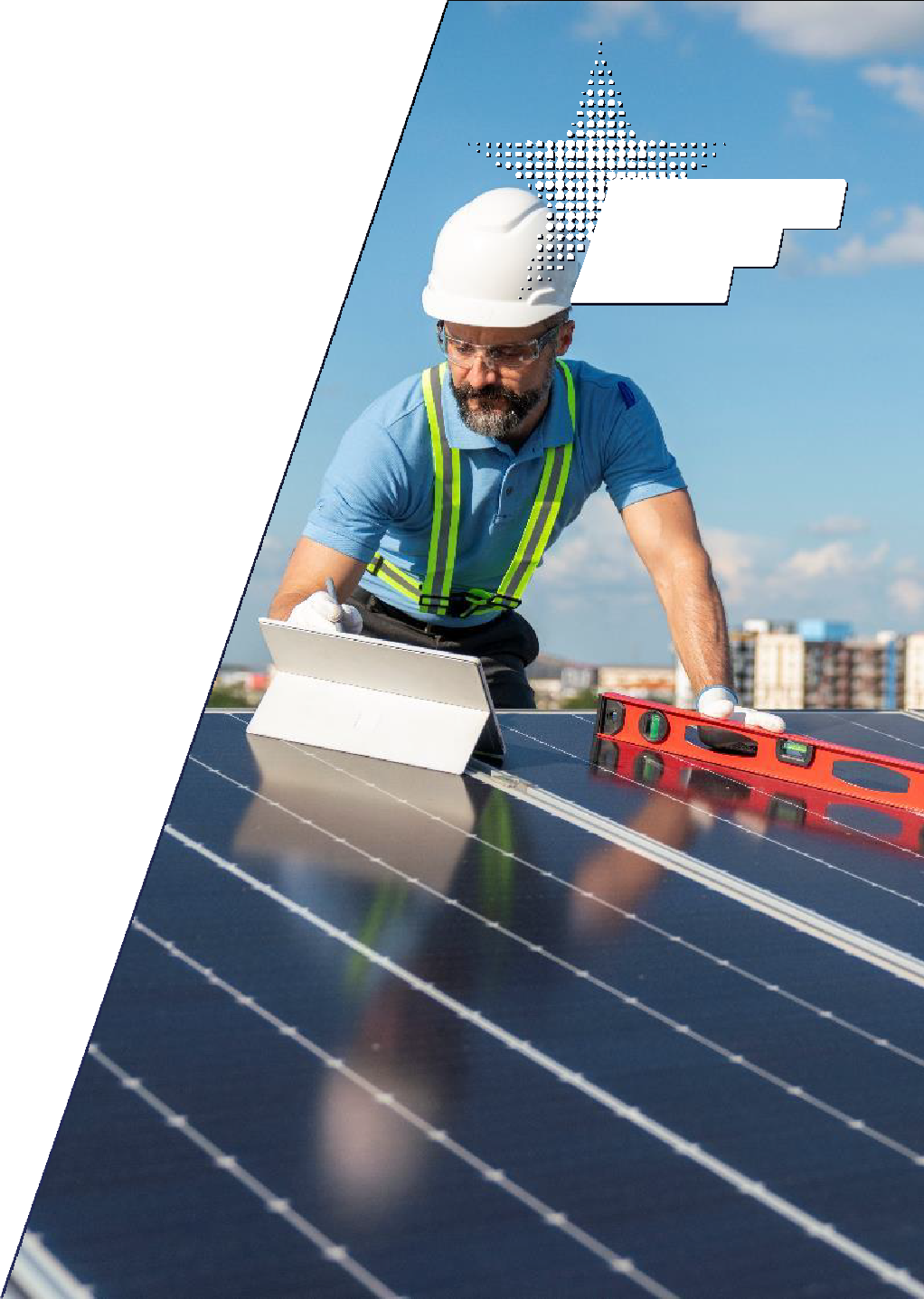 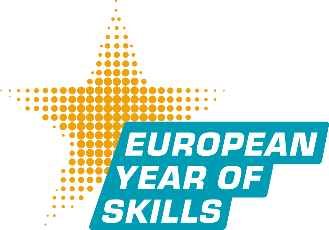 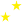 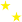 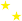 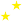 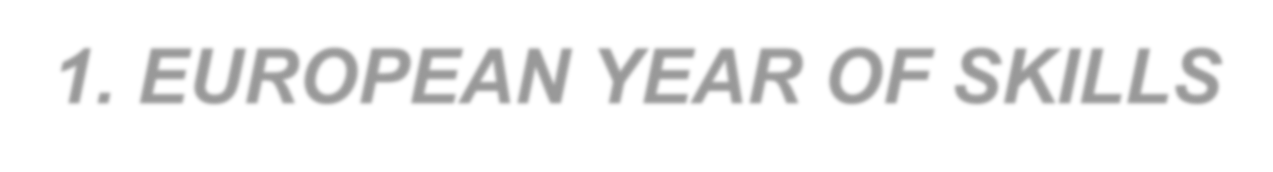 1. EUROPEAN YEAR OF SKILLS
Photo © Gettyimages
WHERE WE ARE
16
Počela je Europska godina vještina!
Odluka o Europskoj godini vještina donesena je 11. svibnja.
Europska godina vještina održat će se u razdoblju od 9. svibnja 2023. do 8. svibnja 2024. godine.
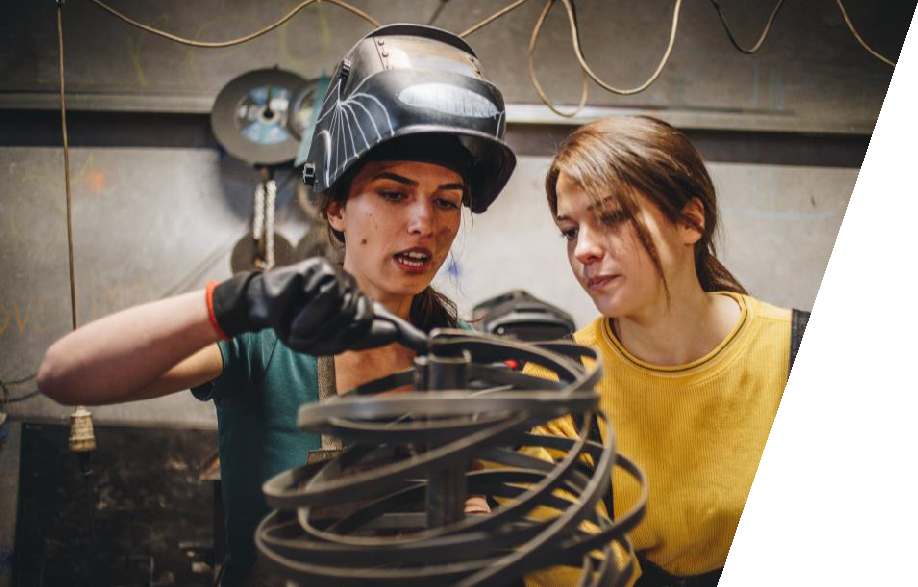 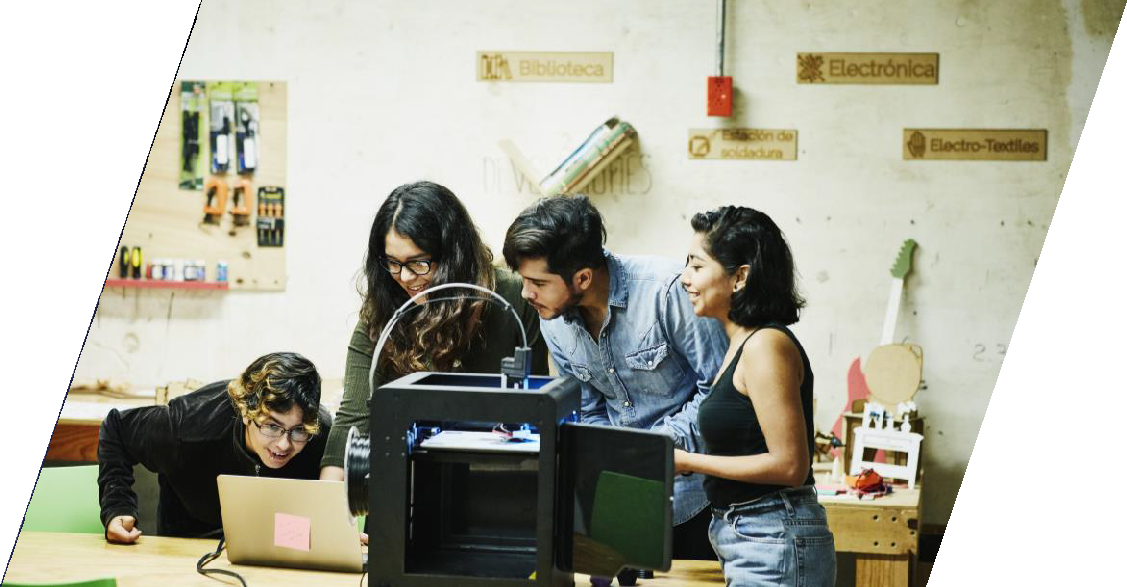 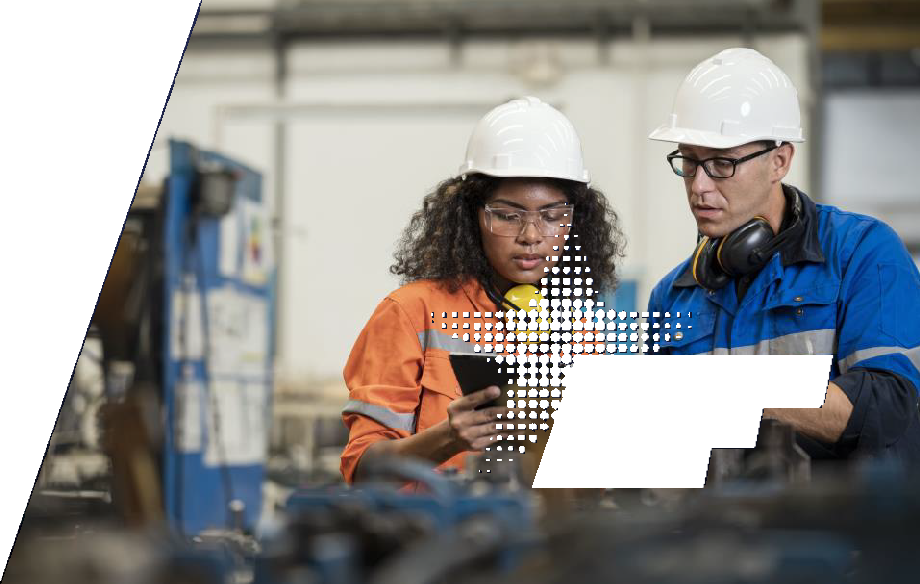 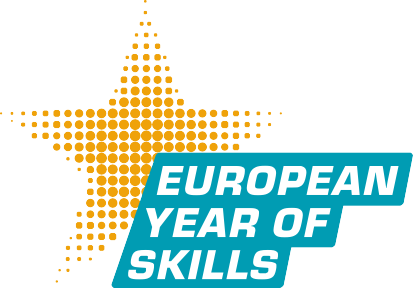 [Speaker Notes: Program vještina za Europu
Europski stup socijalnih prava
Najmanje 60% odraslih koji sudjeluju u obuci svake godine (najmanje 80% onih u dobi od 16 do 74 treba imati osnovne digitalne vještine)
Work on the 2020 Skills Agenda actions:
Individualni računi za učenje, Pakt za vještine, Europska alijansa za naukovanje, Centri strukovne izvrsnosti i drugi]
Europass and its digital tools
e-Portfolio
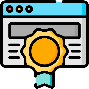 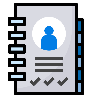 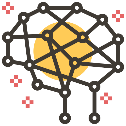 Europass profil
Kreator/urednik životopisa
Kreator/urednik propratnog pisma
Upravitelj aplikacija
Moje vještine
Moji interesi
Test digitalnih vještina
Europass info stranice
Digitalne vjerodajnice
QDR
Središnji repozitorij u koji države članice učitavaju podatke o svojim nacionalnim kvalifikacijama i mogućnostima učenja za objavu na Europassu.
Skup standarda, usluga i softvera koji ustanovama omogućuje izdavanje digitalnih, zaštićenih kvalifikacija i drugih vjerodajnica za učenje.
Test digitalnih vještina
Samoprocjena
Informacije i poveznice
Informacije specifične za državu
Tražite poslove i tečajeve
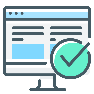 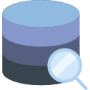 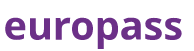 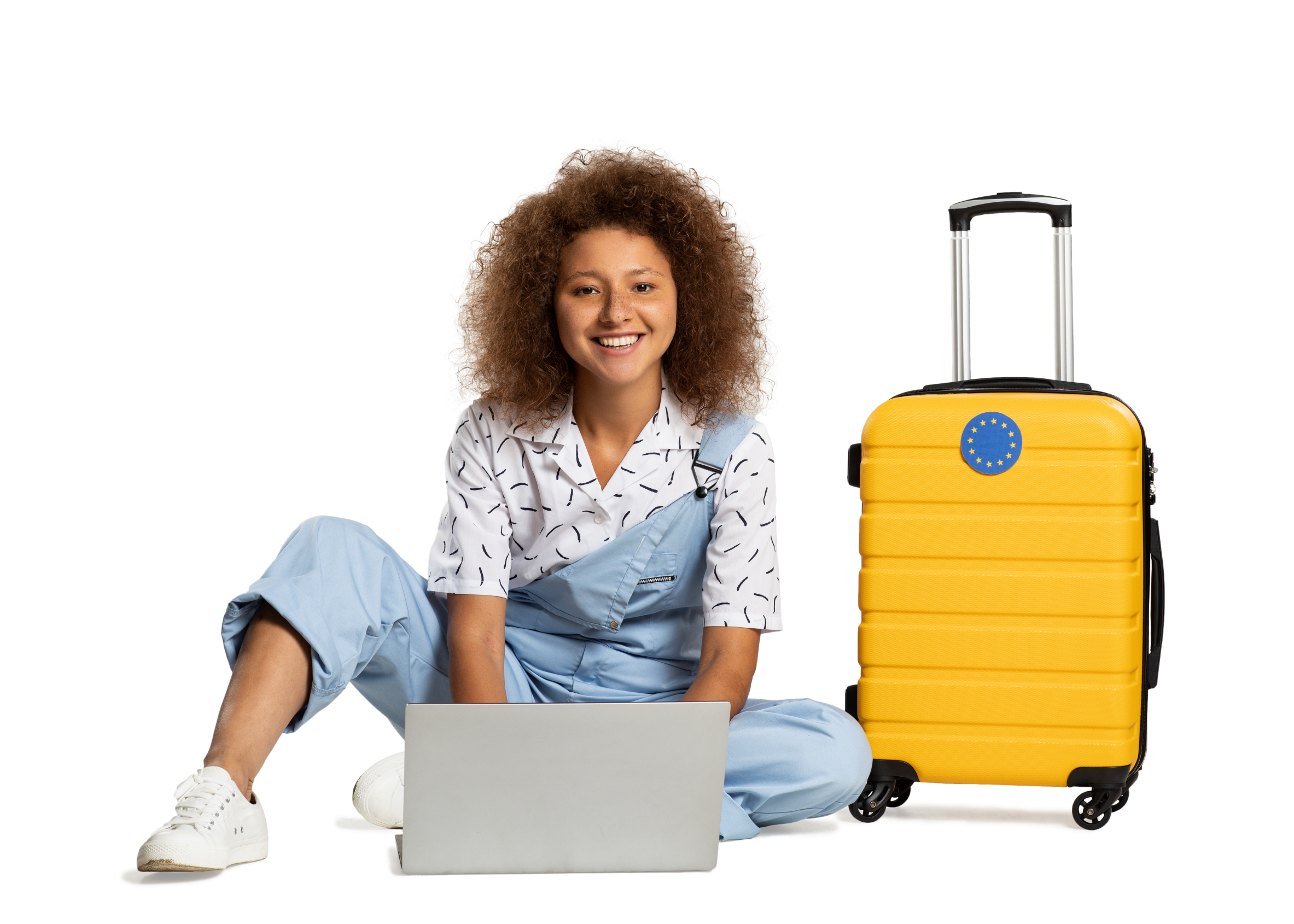 Martino putovanje s Europassom
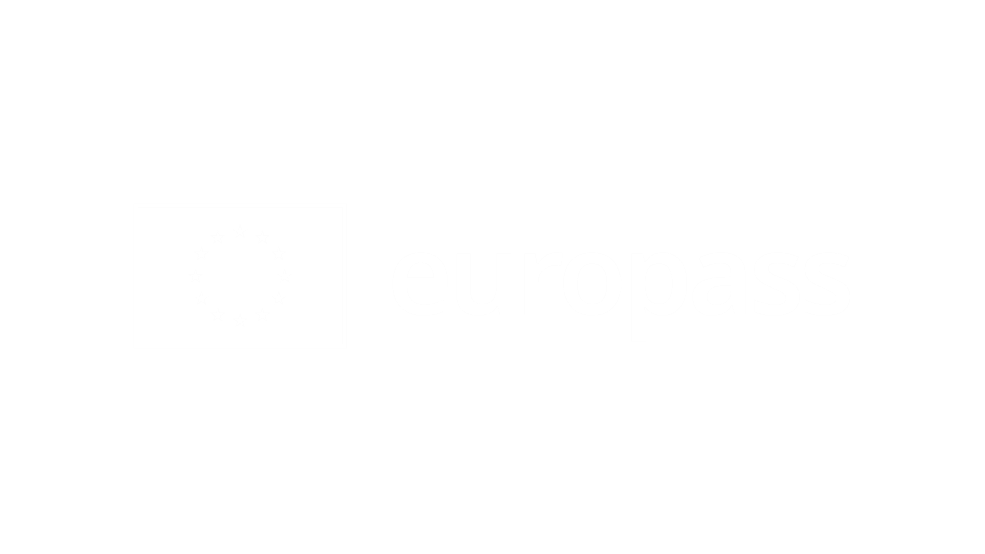 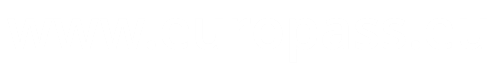 Marta’s journey with Europass
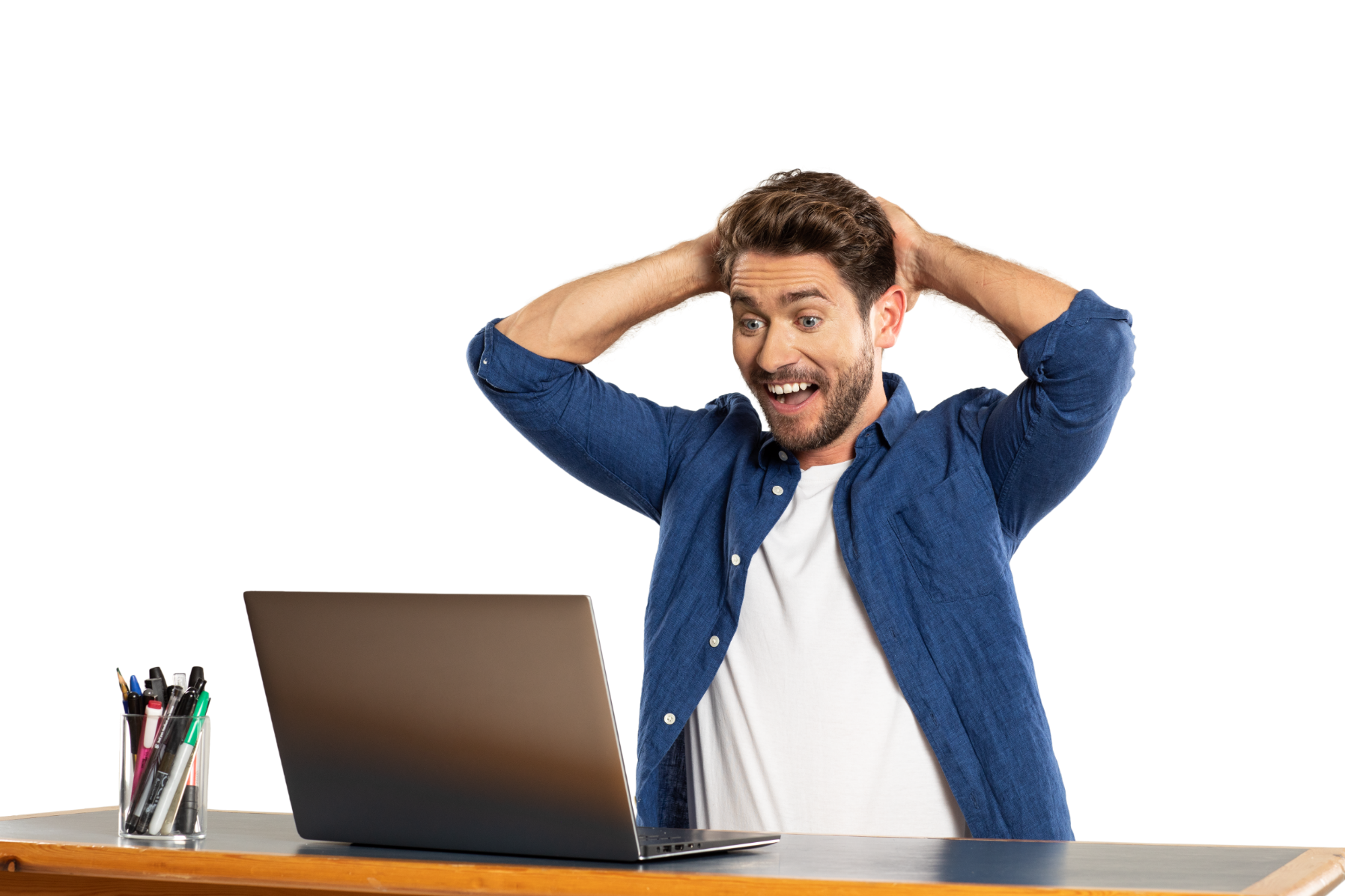 Sveučilišni put s Europassom
Sveučilišni put s Europassom
Gdje Europass može podržati studente?
Gdje počinje?
Kako to može biti korisno?
Kako može podržati cjeloživotno učenje i prve korake u njihovoj novoj karijeri?
Dodijeljena kvalifikacija (EDC).
Europass dokumenti
Pred zavšetak studija
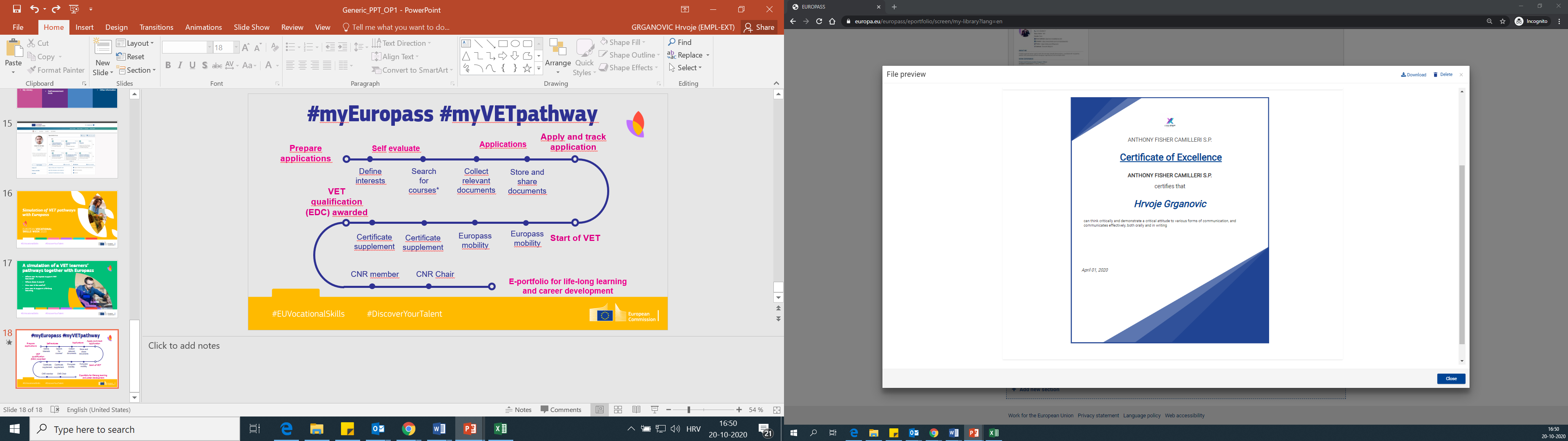 Profesionalno usmjeravanje
Vještine, iskustva, volontiranje i obuka
Europass mobilnost
(EDC*)
Dodatak certifikatu
(EDC*)
Samoprocjena
Mogućnosti
Usporedite kvalifikacije
Definiranje vještina i kompetencija
Definiranje interesa
Skills intelligence*
U potrazi za prilikama
Traganje za prilikama
Prijave
Pronađite podršku i informacije
jedan E-portfolio za cjeloživotno učenje i razvoj karijere
Pratite prijave i rokove
Napravite životopise i propratna pisma
Pohranjujte i dijelite dokumente
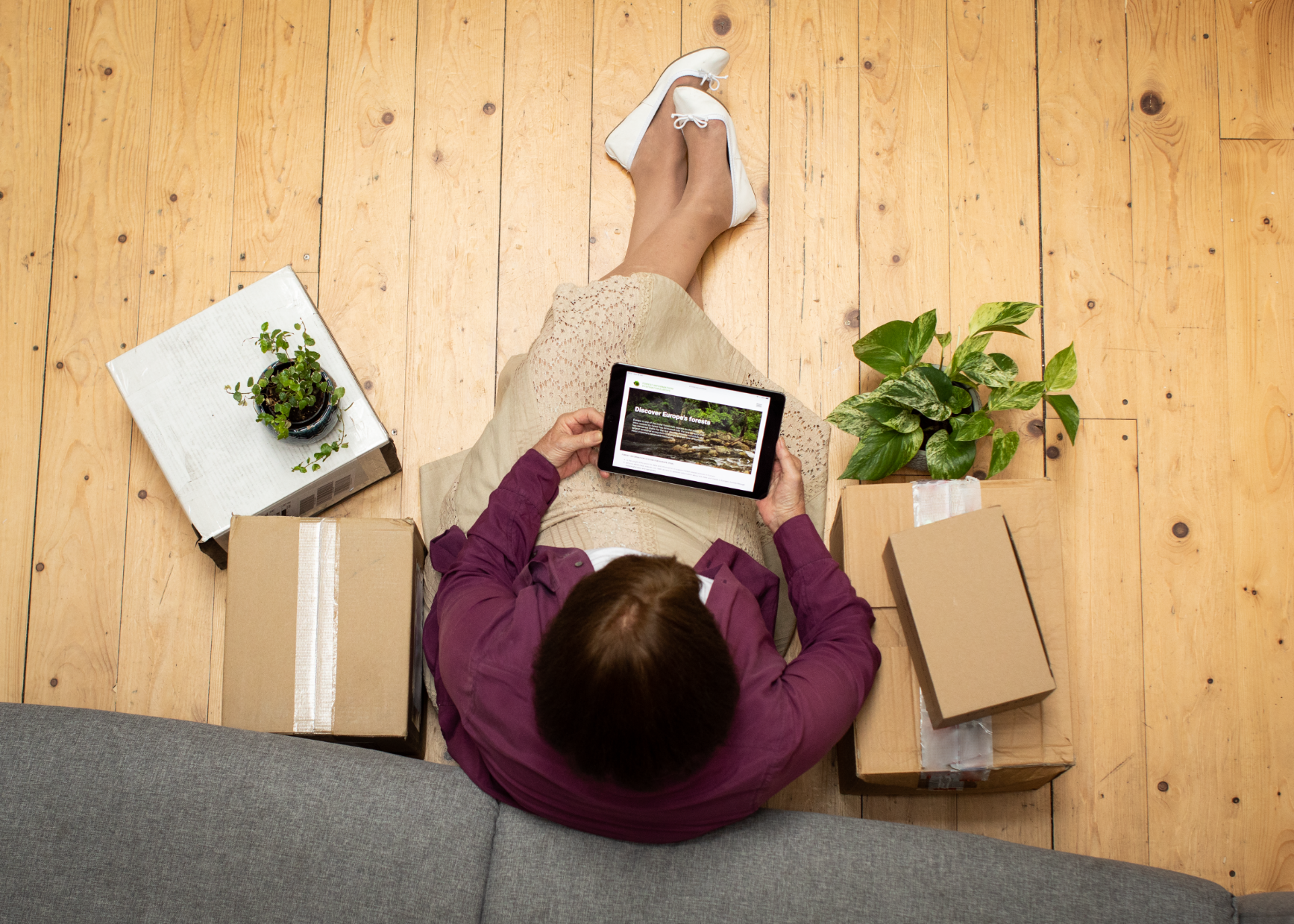 Simulacija korištenja Europassa u malim i srednjim poduzećima
Simulacija korištenja Europassa u malim i srednjim poduzećima
Gdje Europass može podržati poslodavce?
Kako to može biti korisno?
Kako može podržati cjeloživotno učenje i razvoj karijere u profesionalnom okruženju?
Pojaviti se kao prilika na Europassu
Promovirajte svoje prilike
Promovirajte priliku na EURES-u
Potražite odgovarajuće kandidate putem EURES-a
Pronađite odgovarajuće kandidate putem EURES-a
Učenje i razvoj
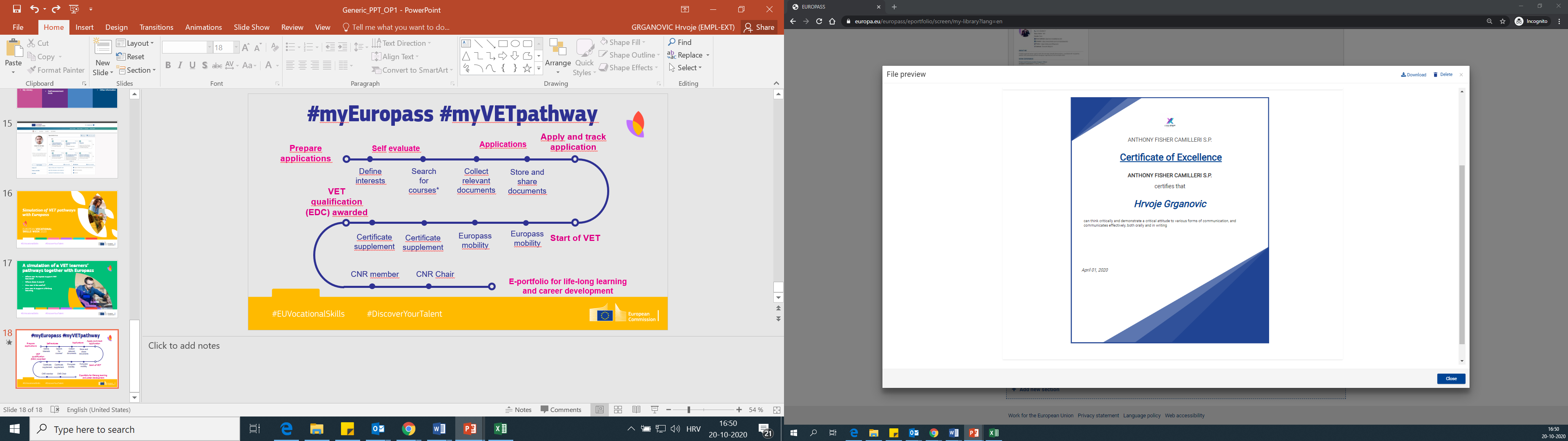 Upravljajte i standardizirajte aplikacije
Zatražite jedan link sa svim relevantnim dokumentima
Koristite e-portfolio kao standardni format
Europass dodatak svjedodžbi i mobilnost
Europass digitalne vjerodajnice za učenje
Izdajte EDC za obuke i tečajeve
Kreirajte cjeloživotnu strategiju učenja i karijernog razvoja temeljenog na besplatnim alatima Europassa
Samoprocjena i planovi razvoja karijere
Promicanje i pružanje profesionalnog usmjeravanja
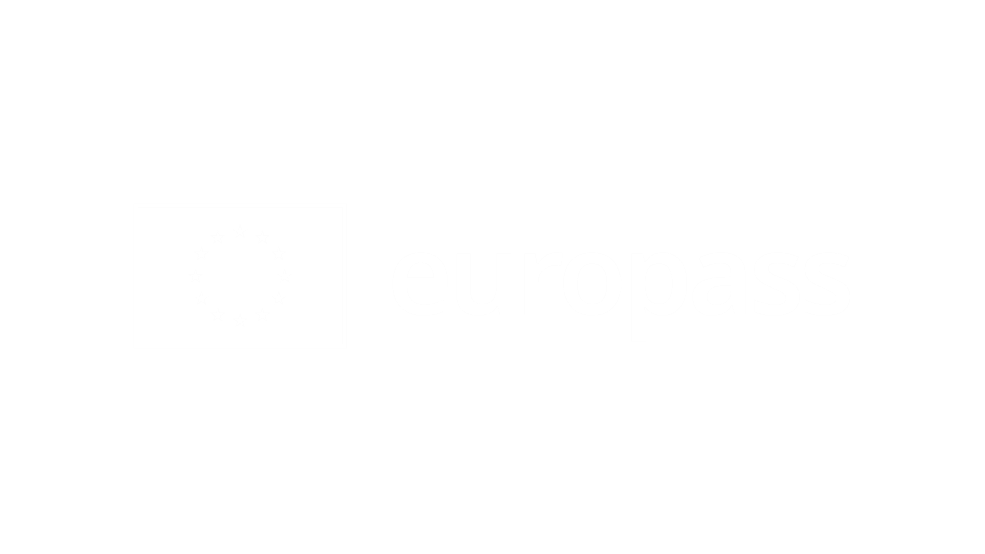 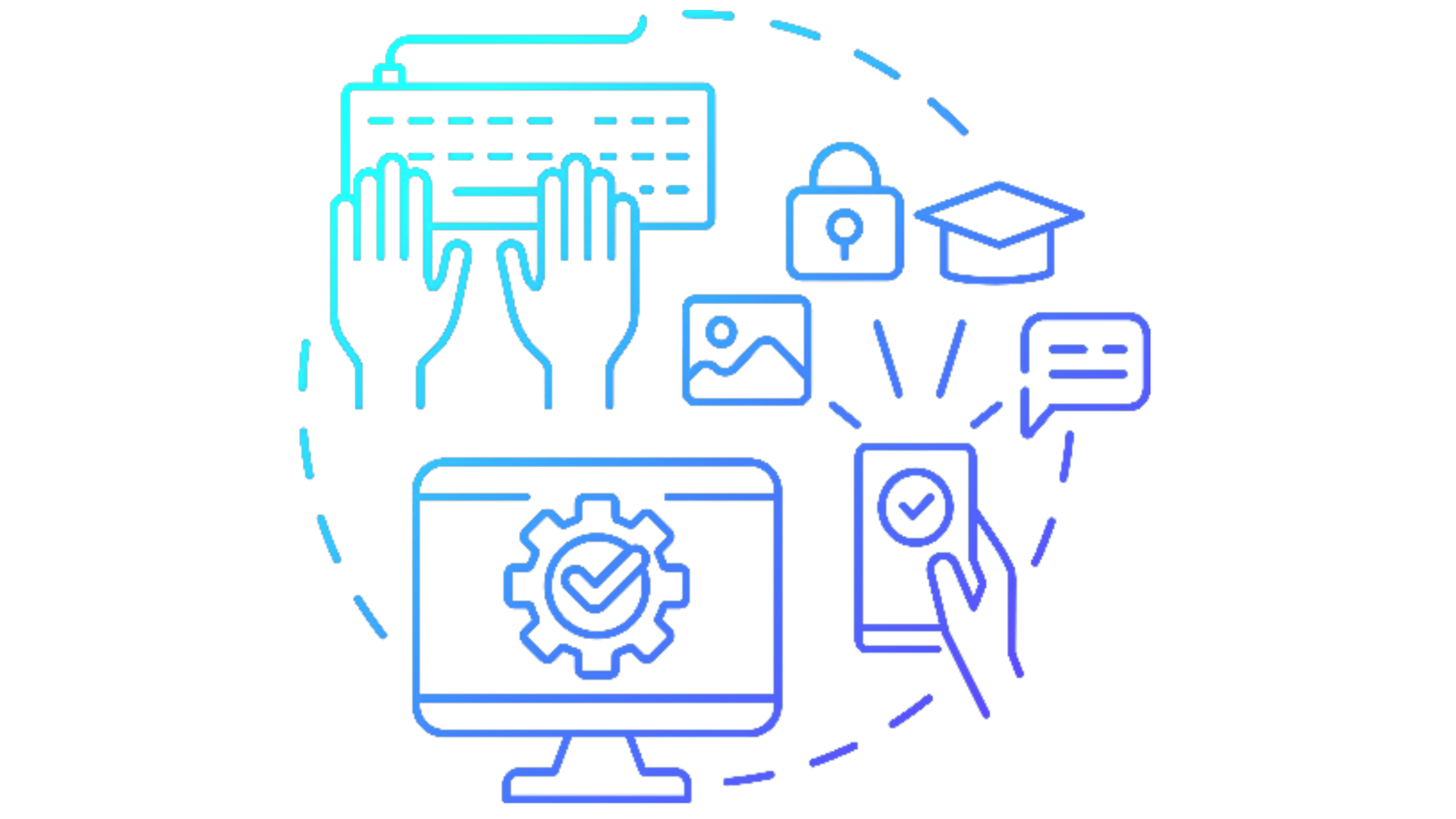 Test digitalnih vještina!
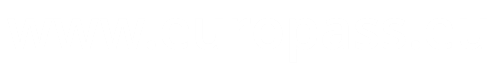 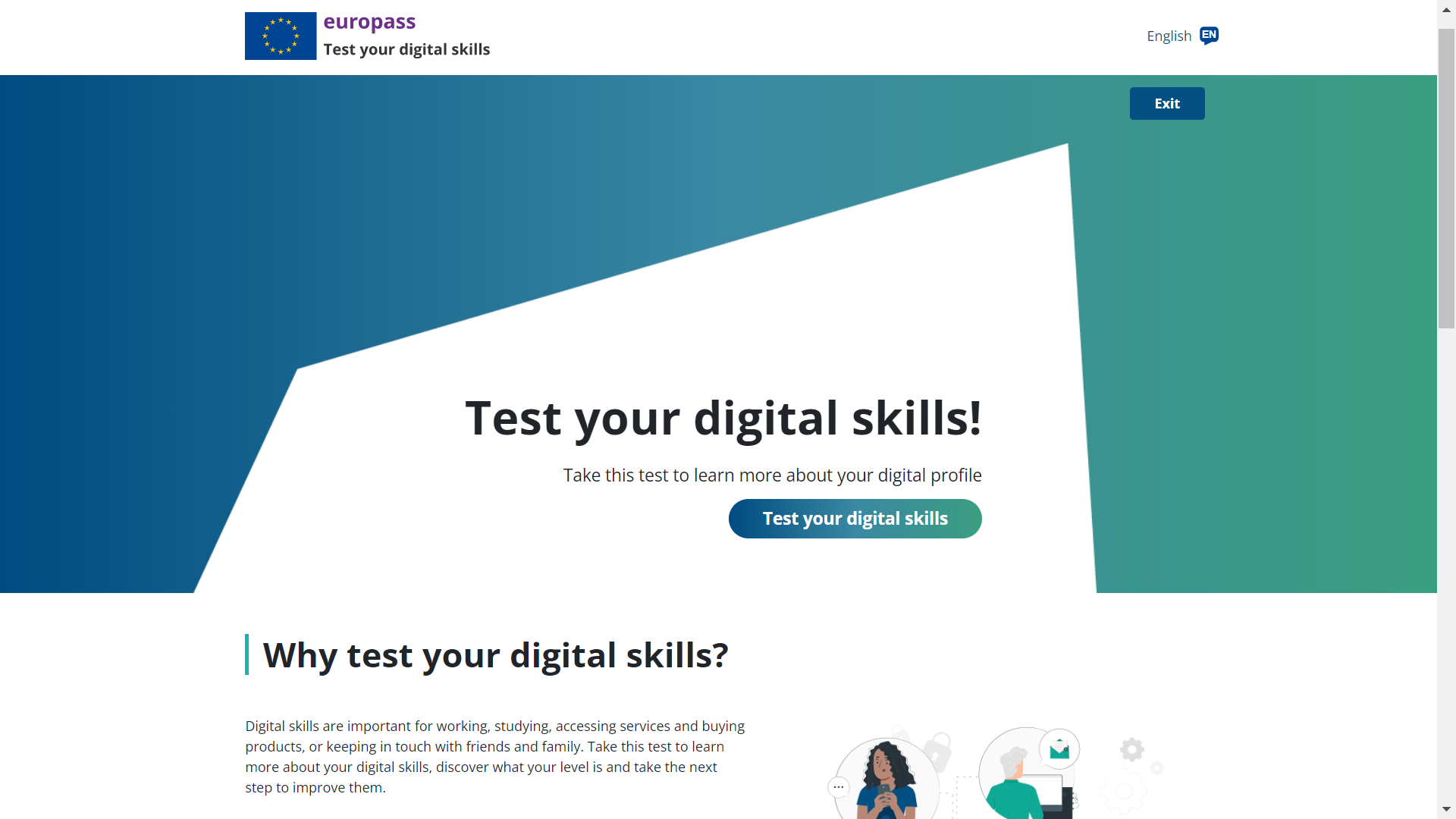 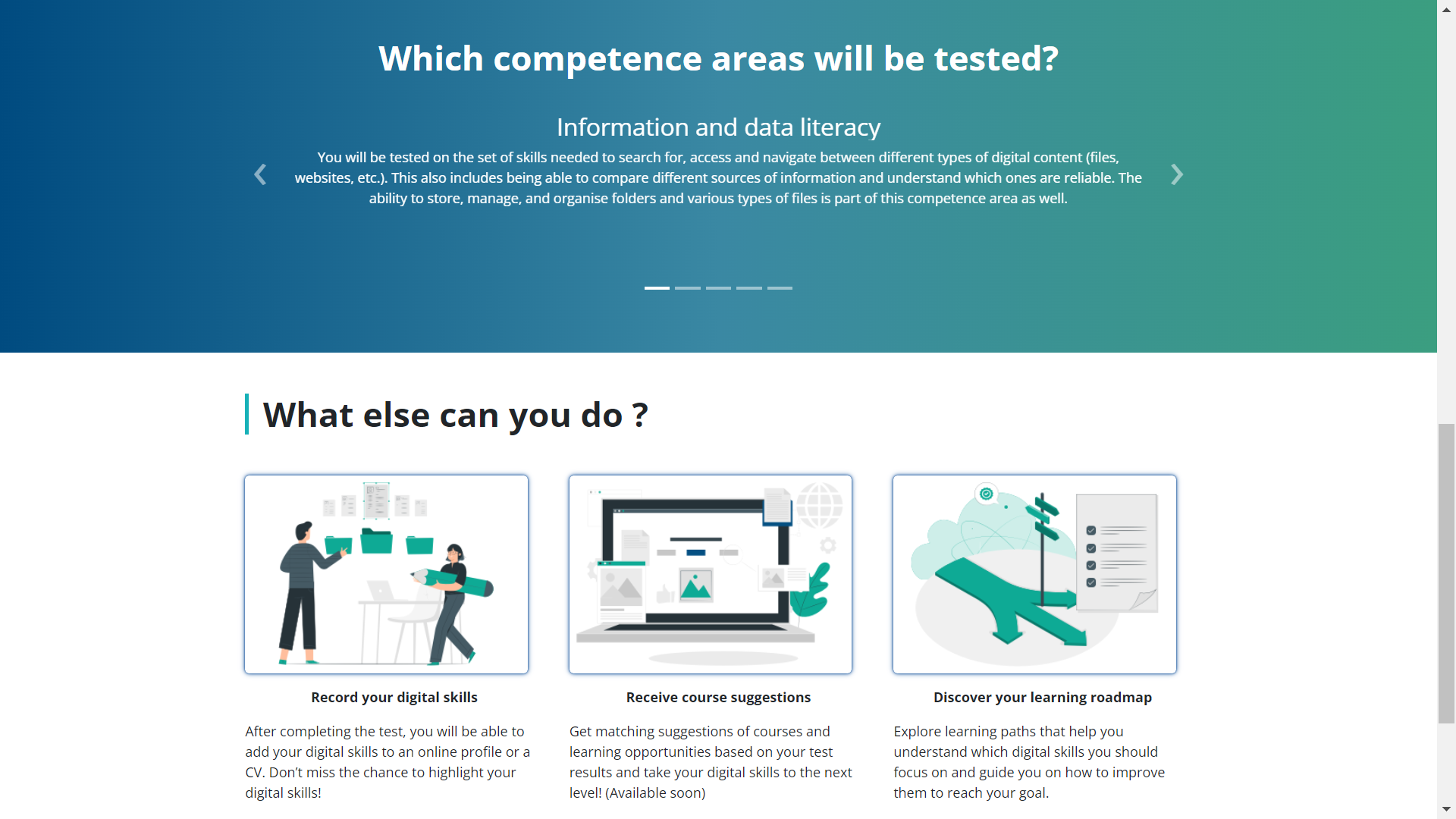 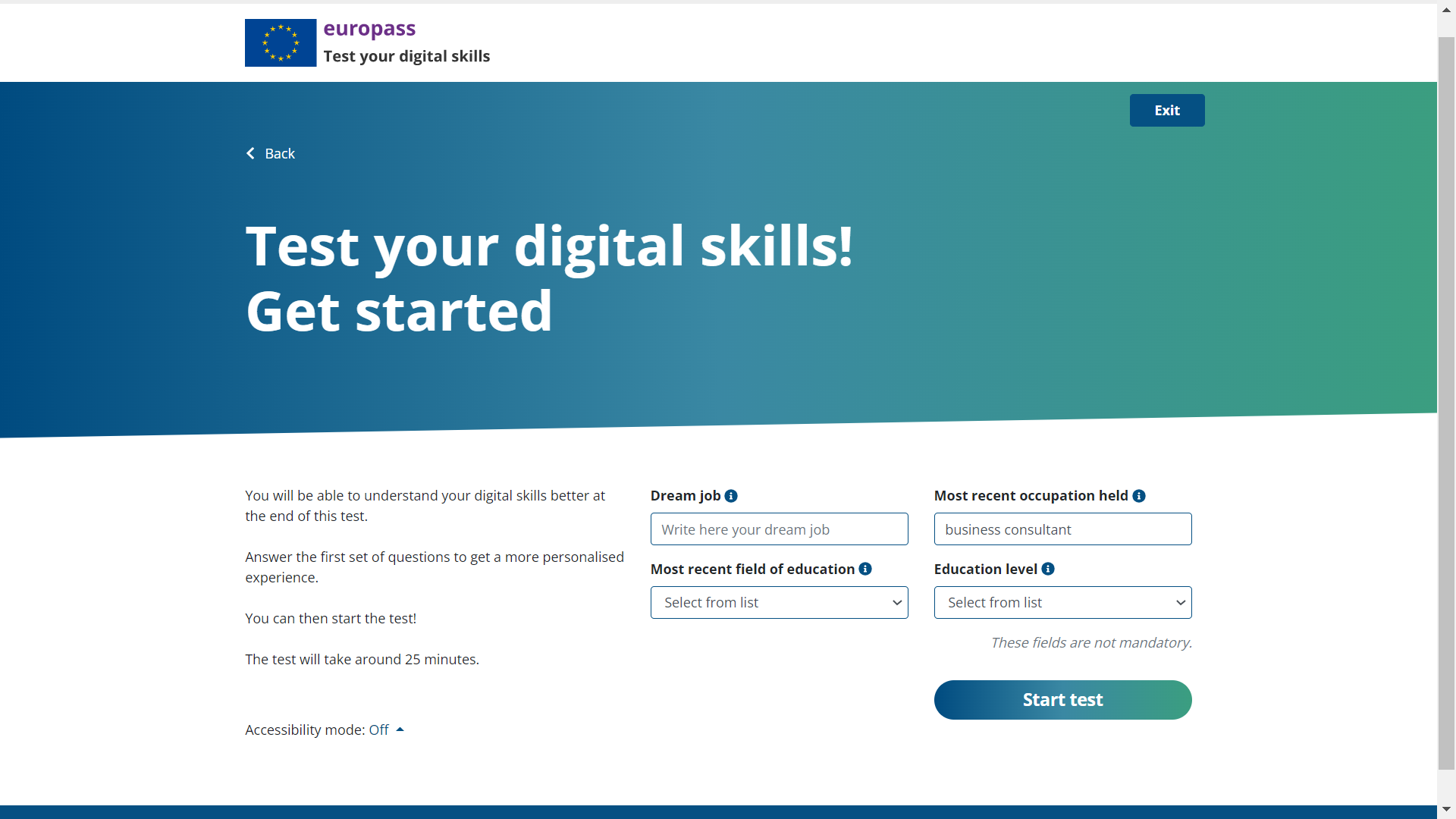 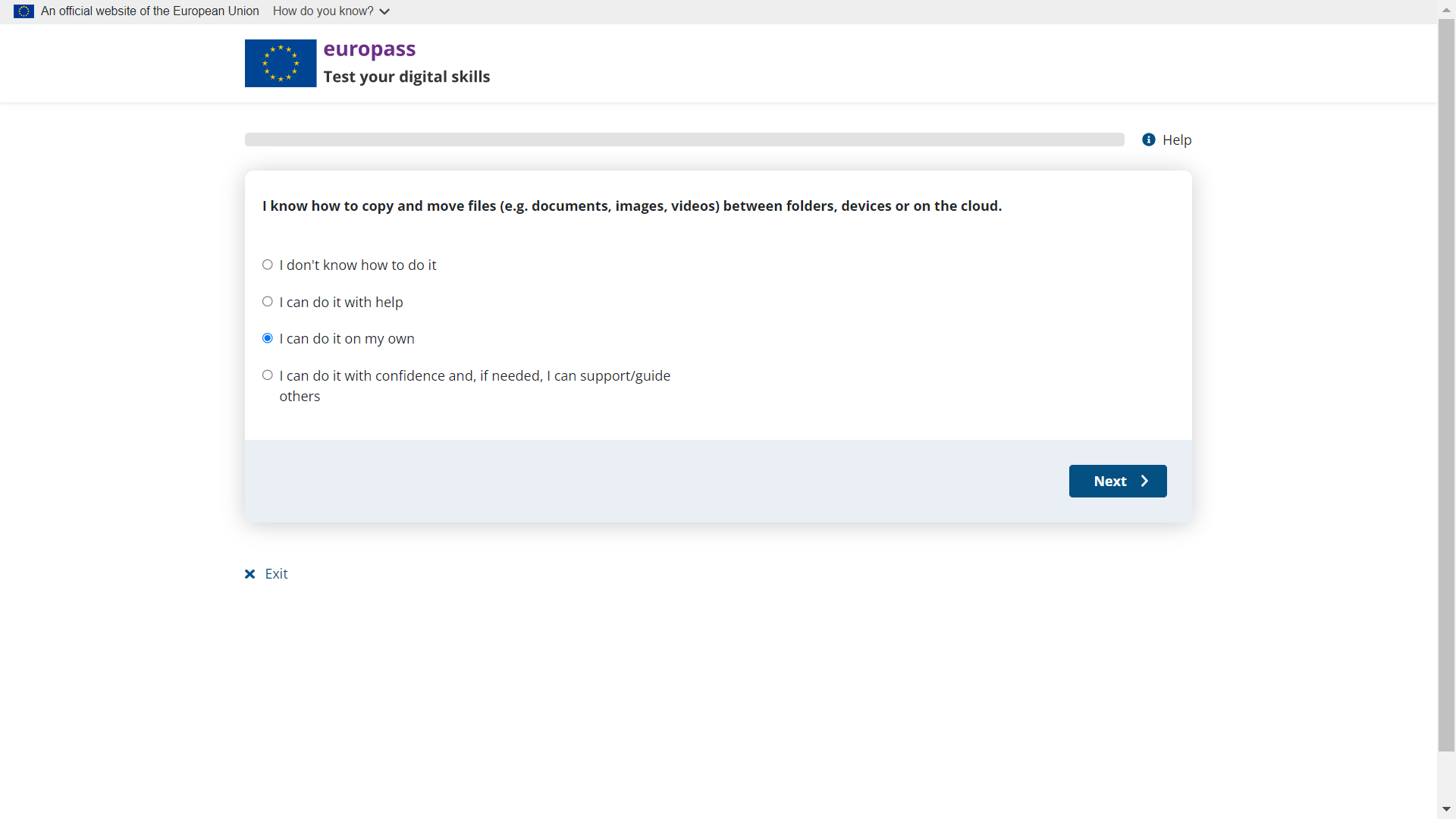 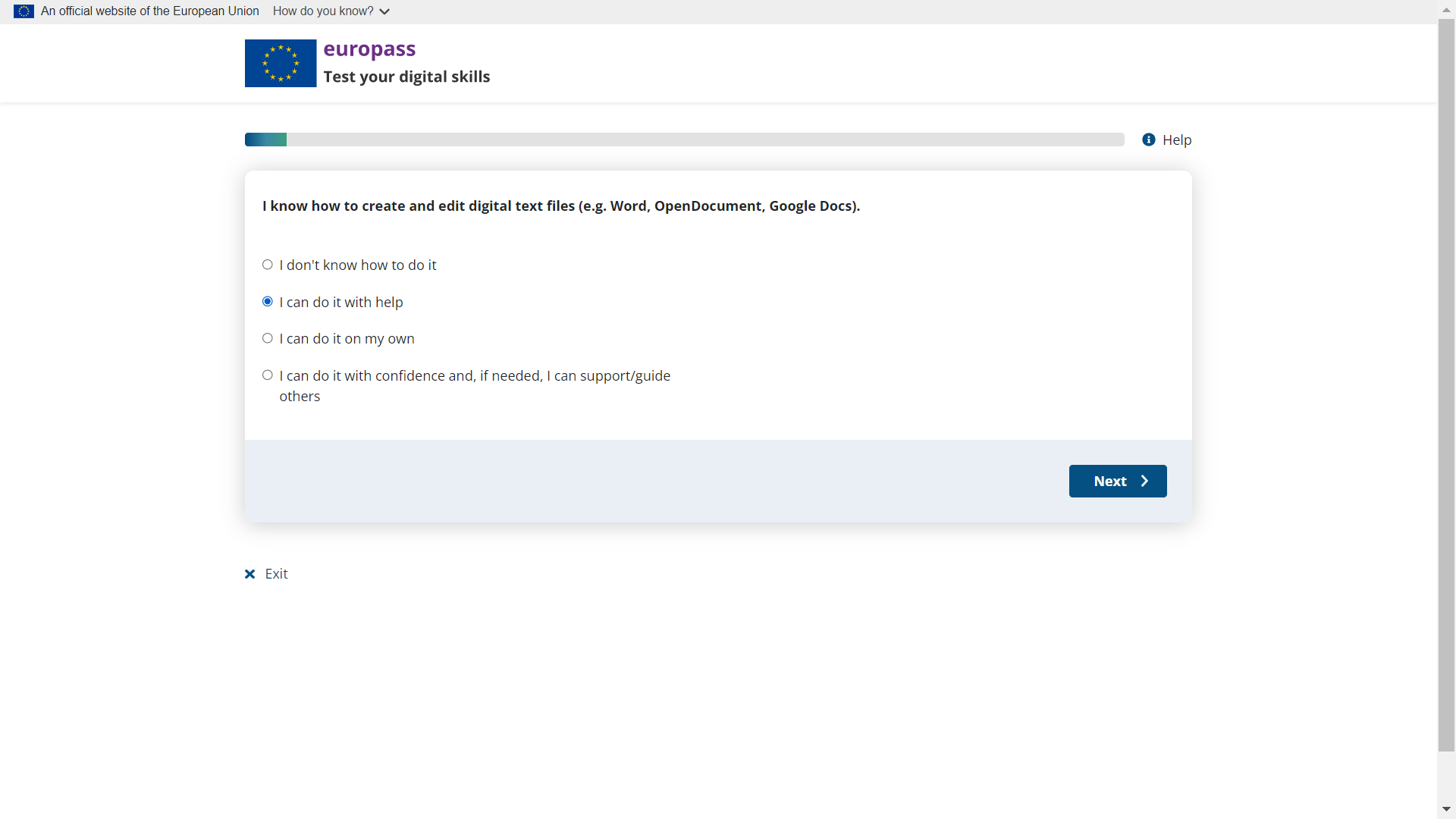 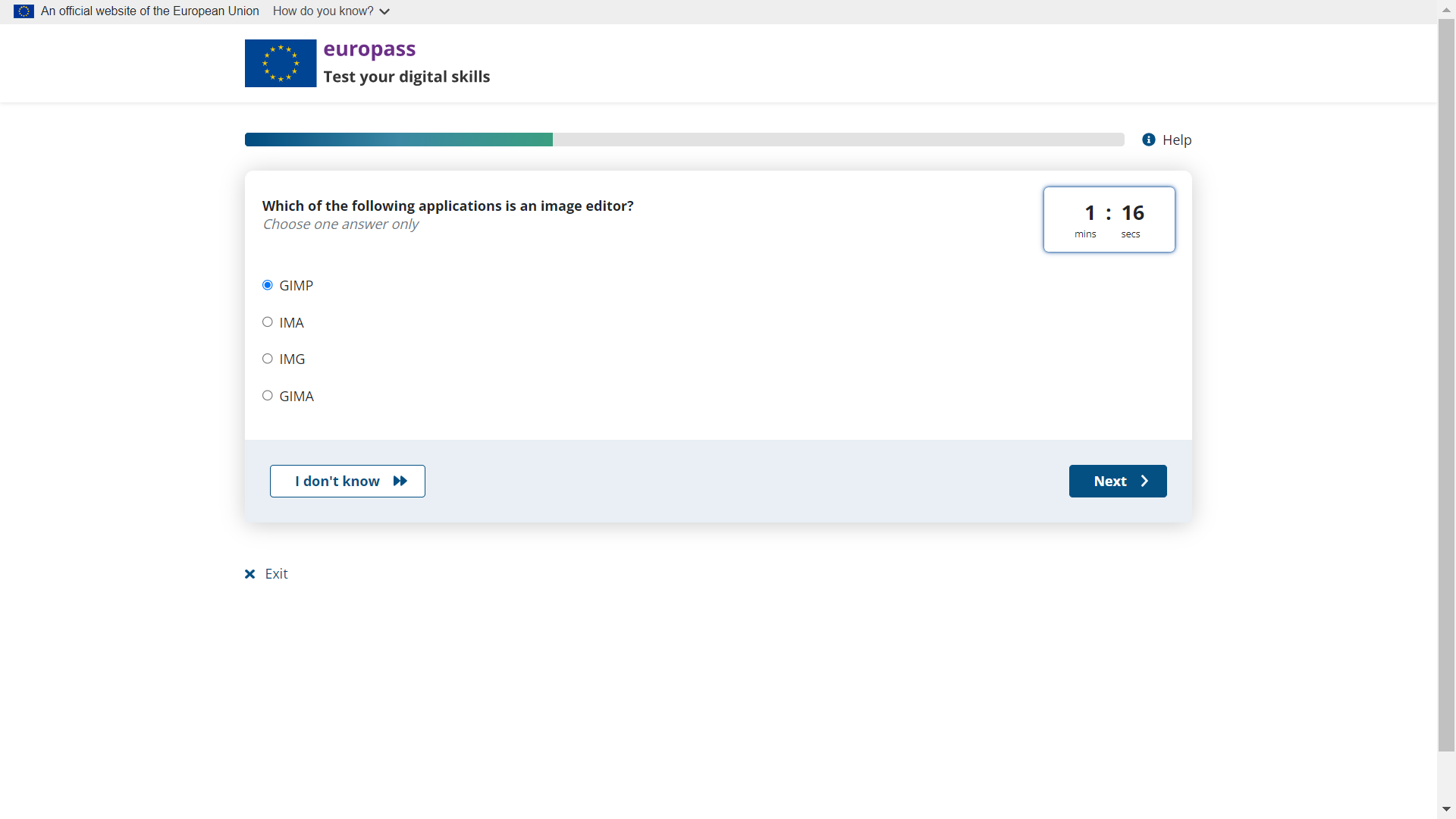 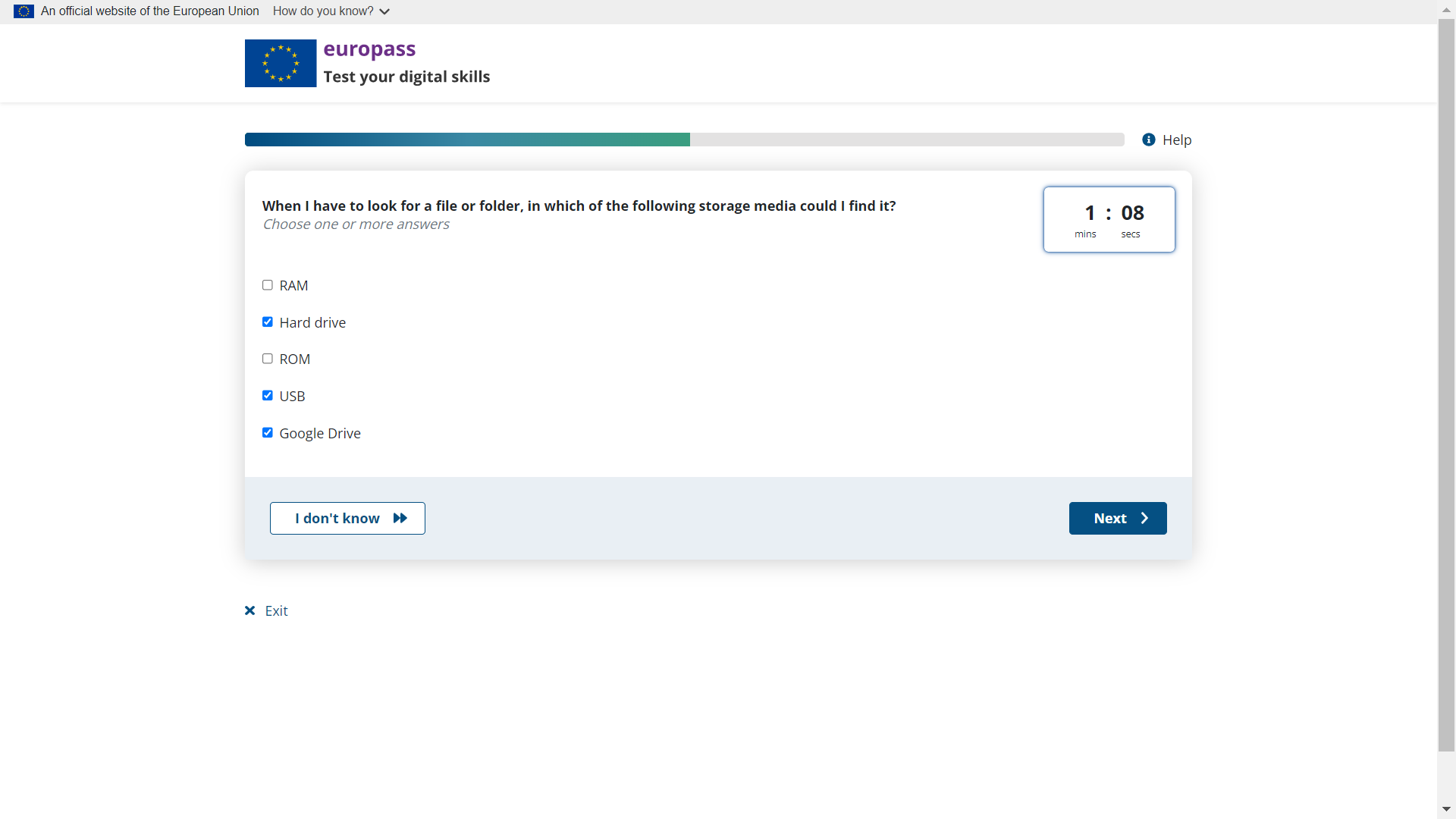 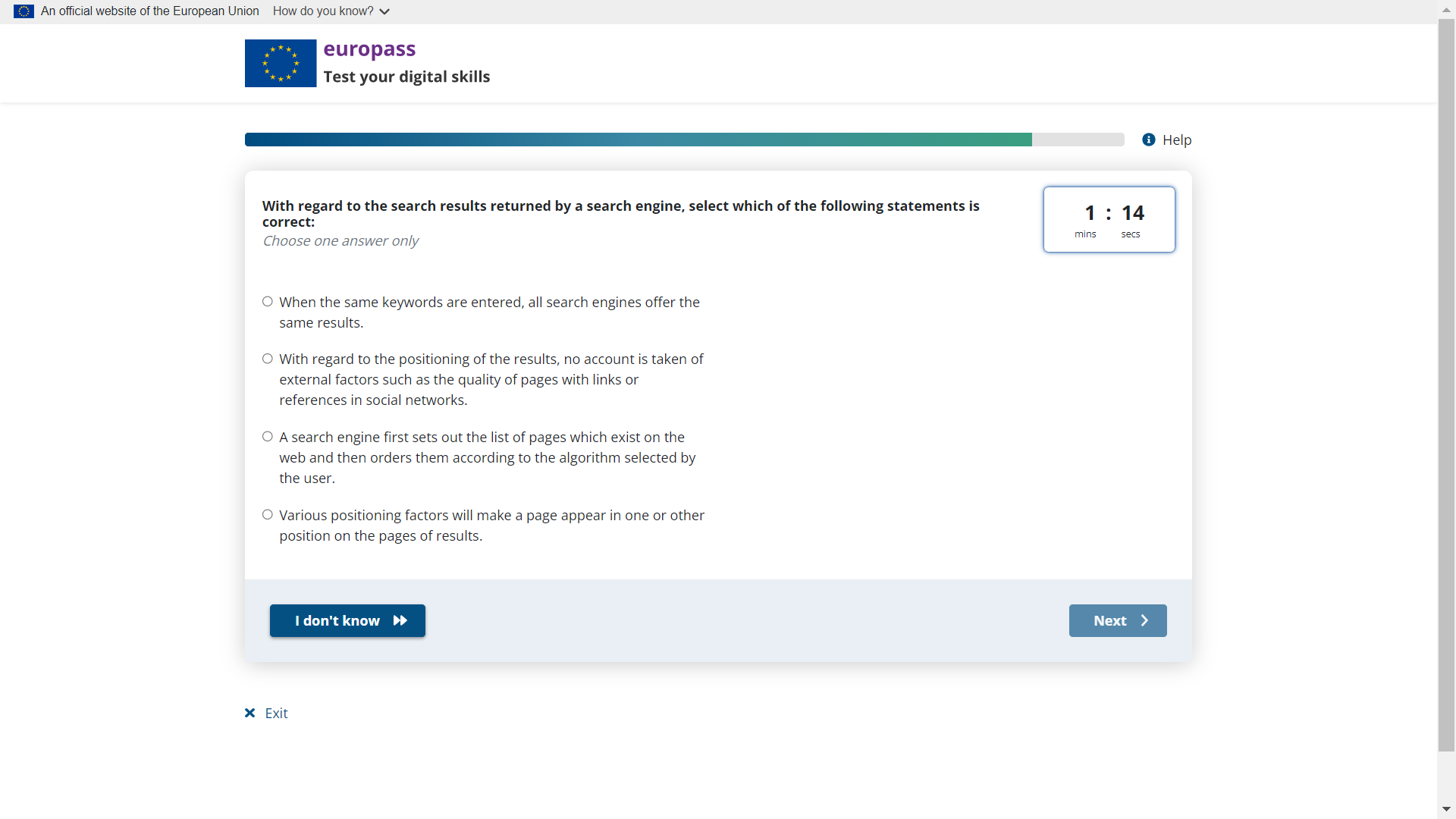 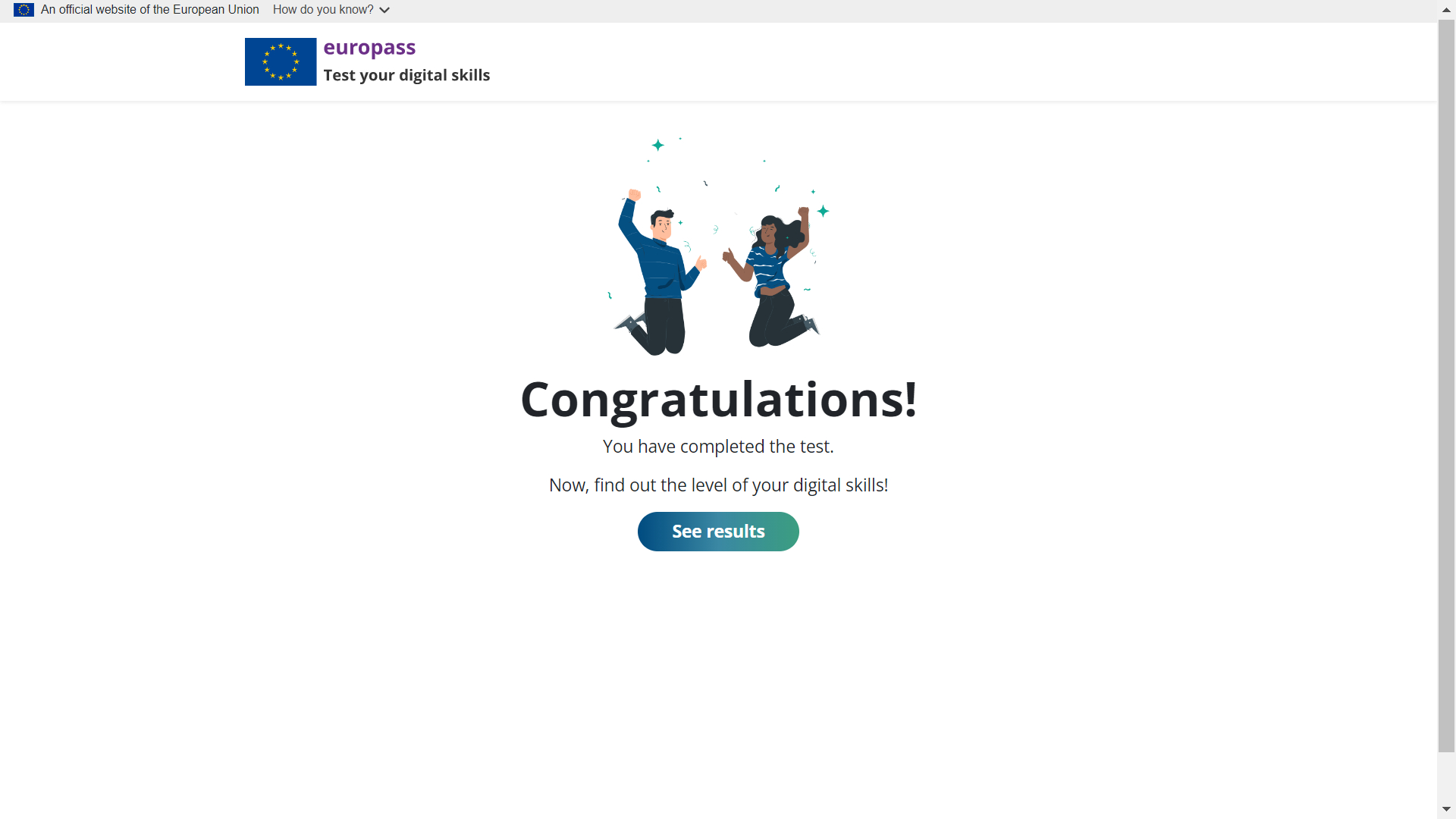 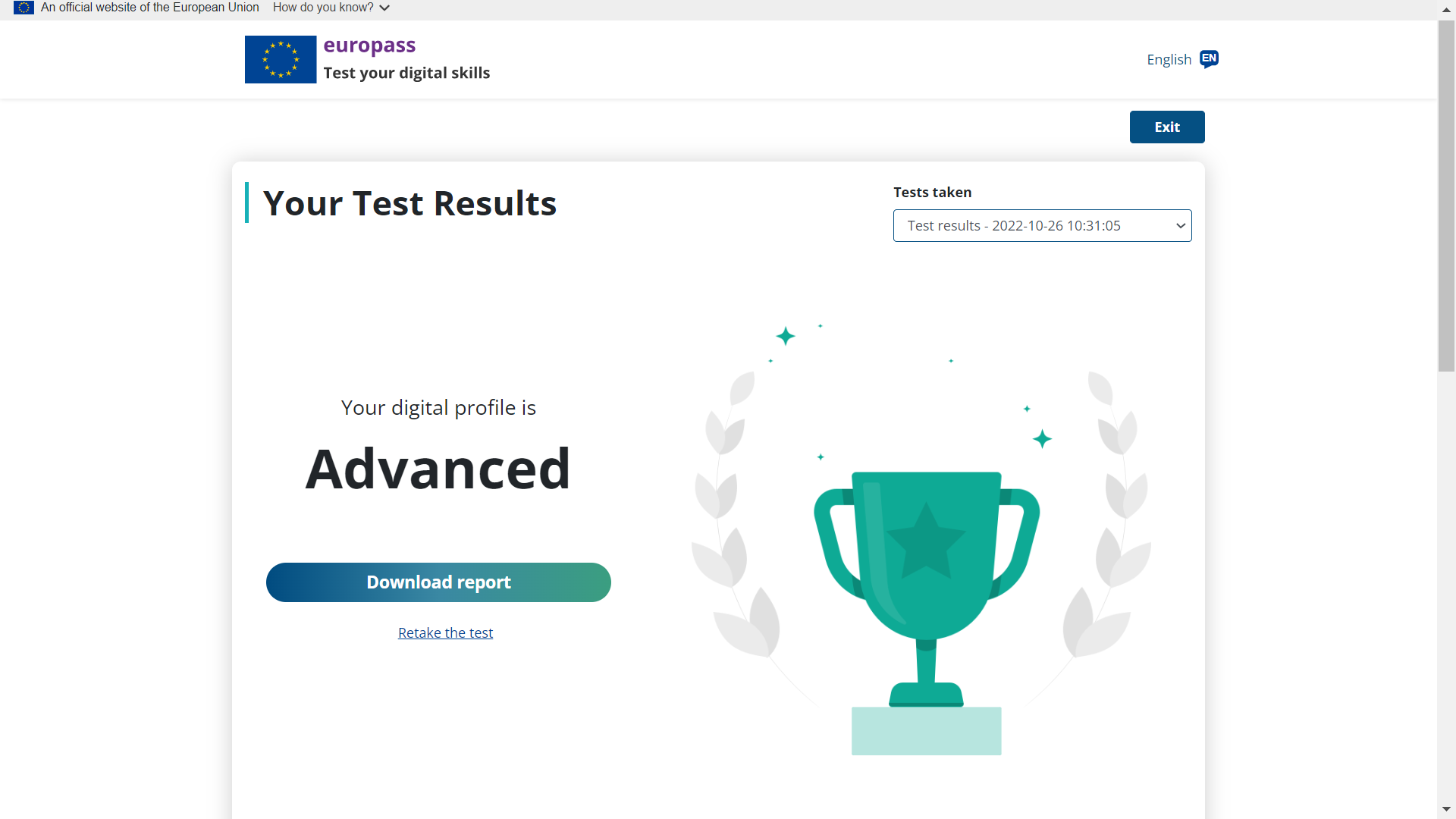 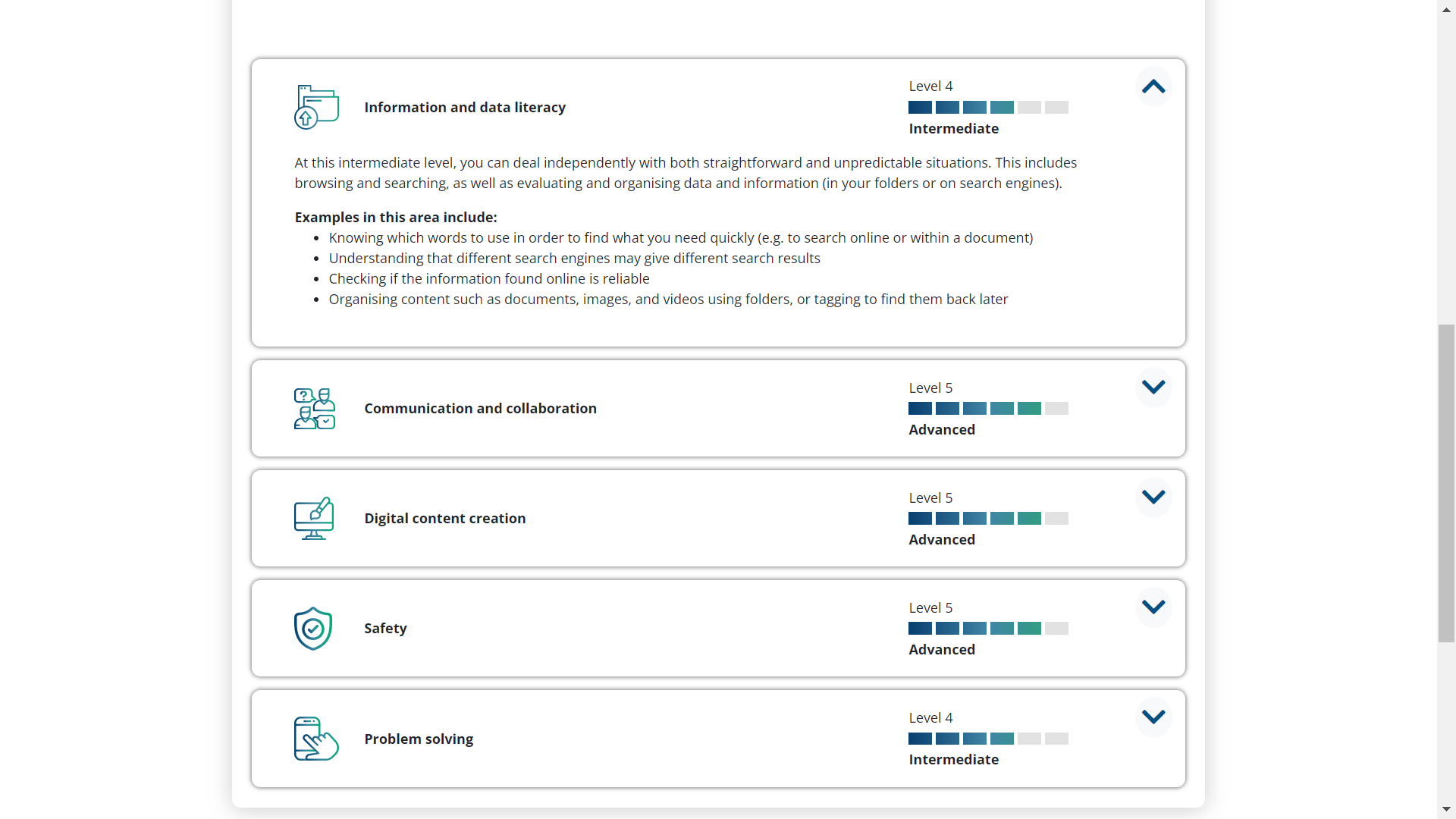 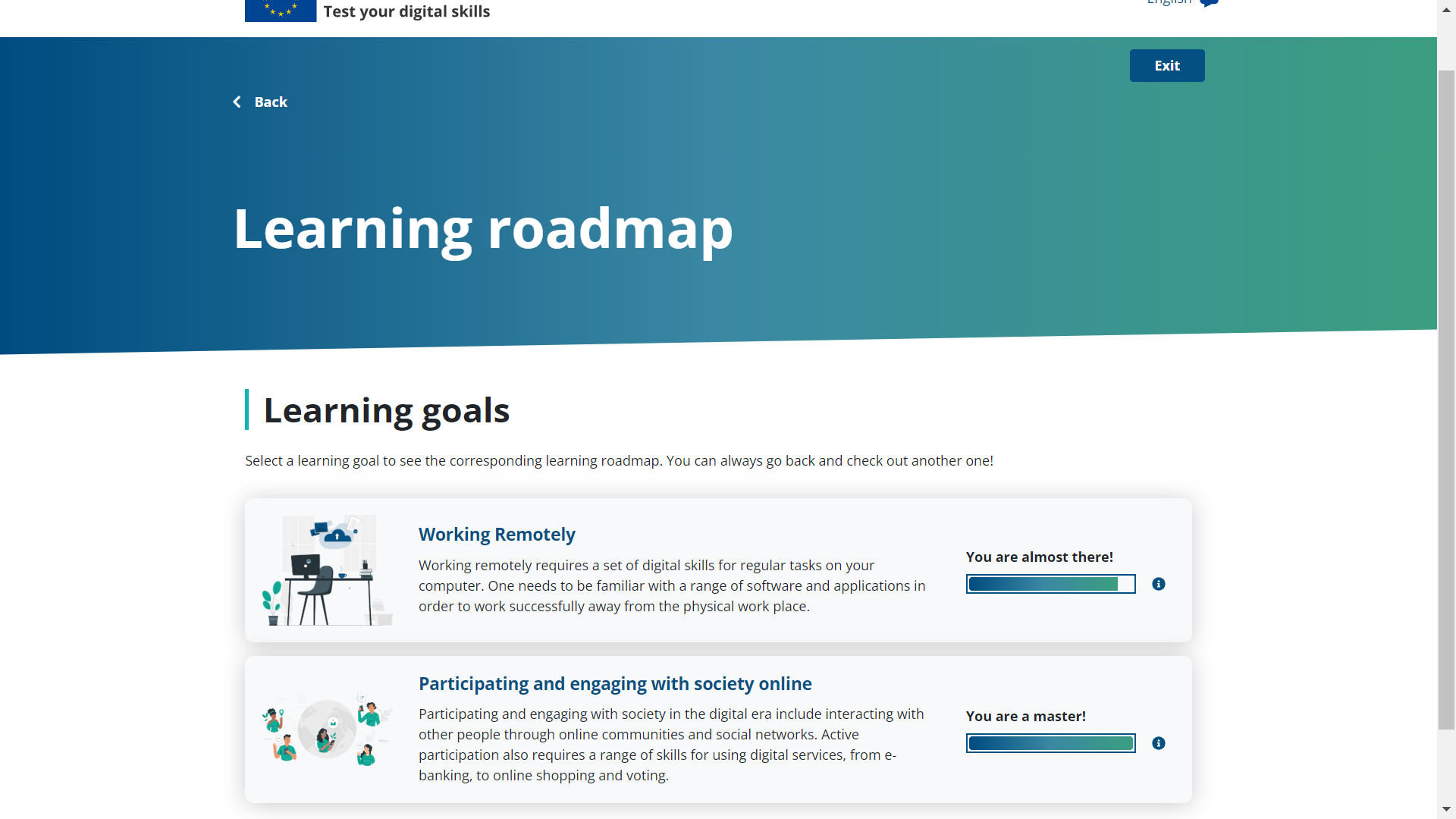 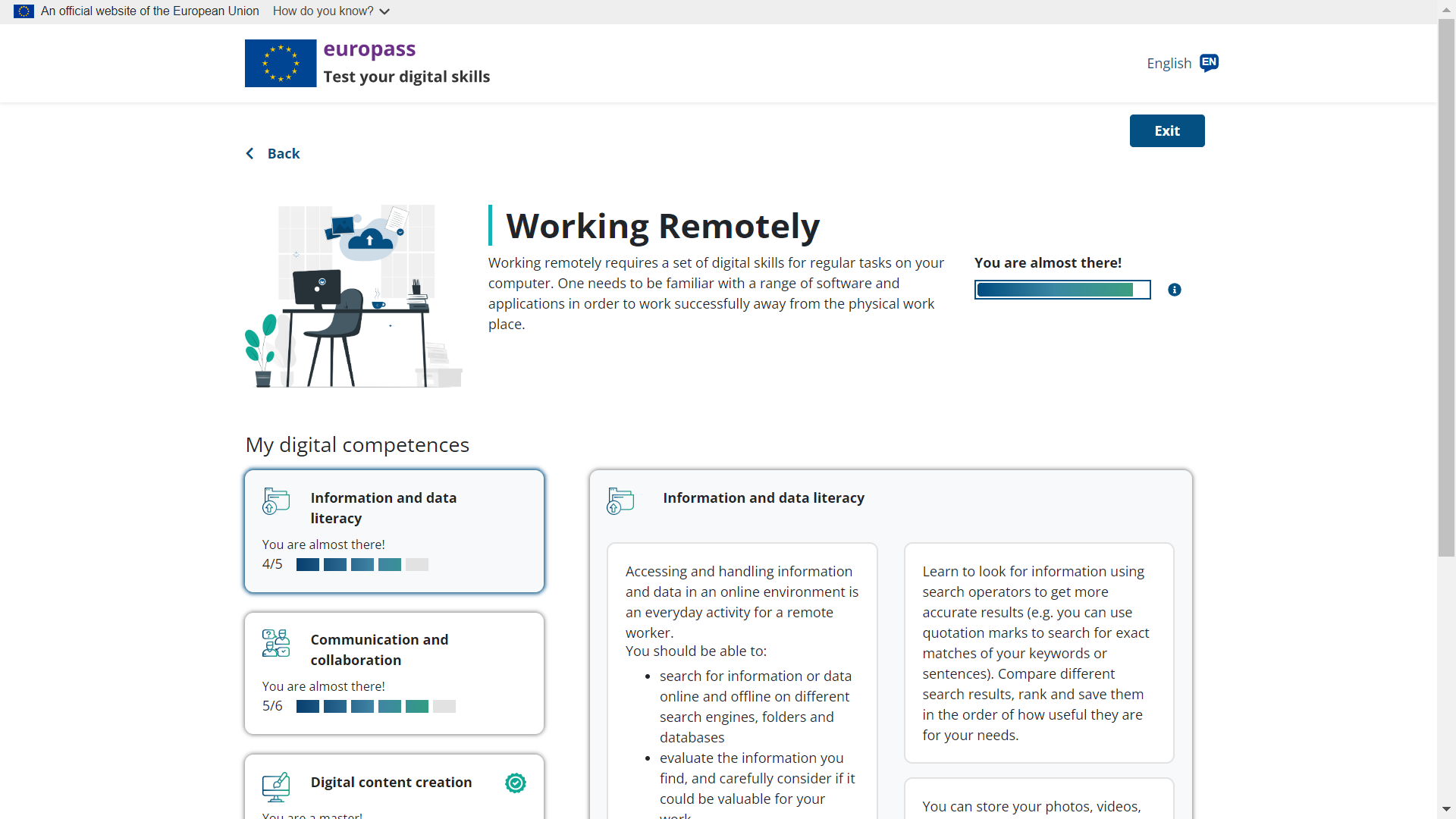 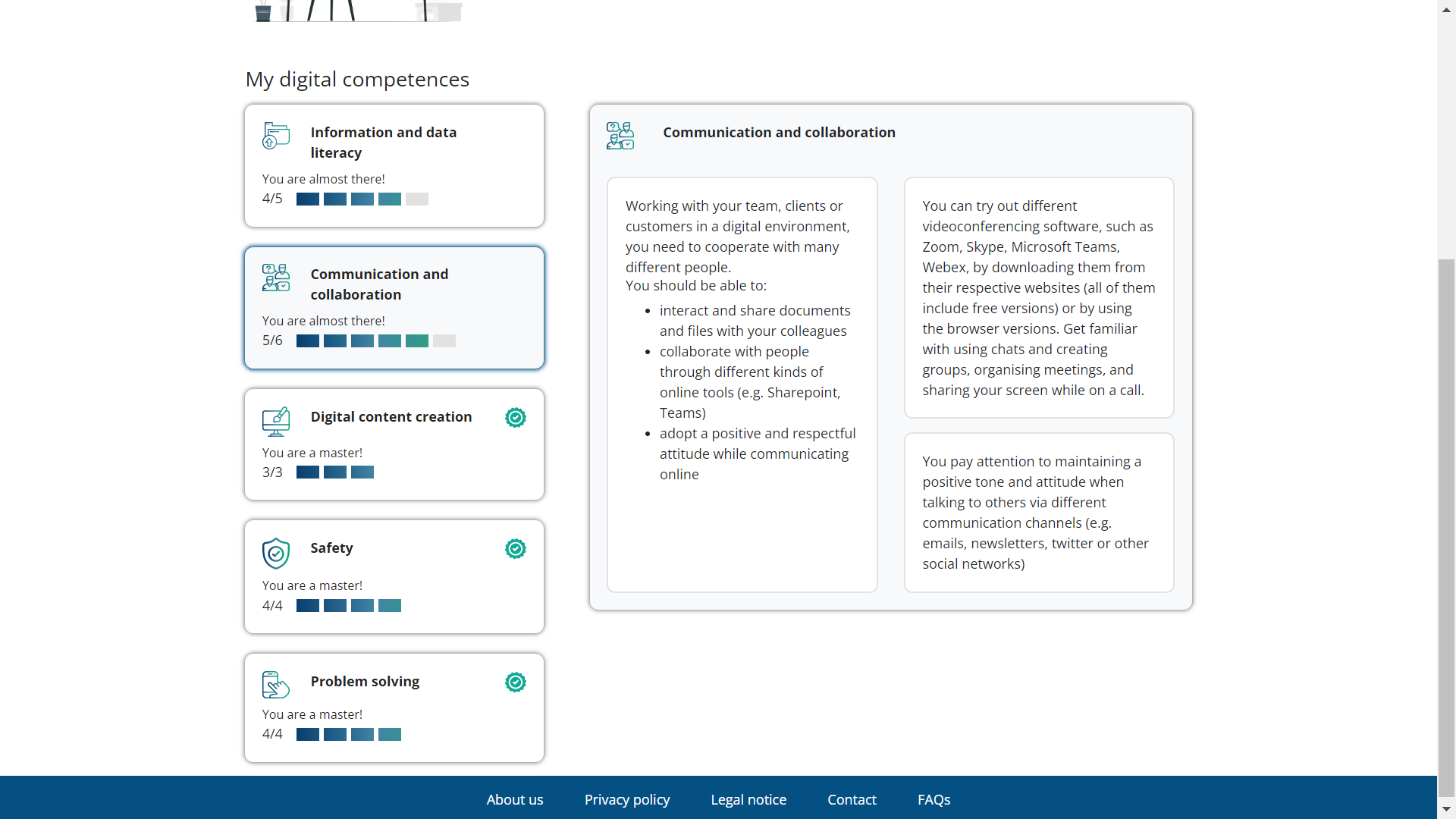 DigSAT u Europassu
Nakon što korisnik završi svoje ocjenjivanje u Europassu, rezultati testa postaju dostupni u odjeljku "Moje vještine".
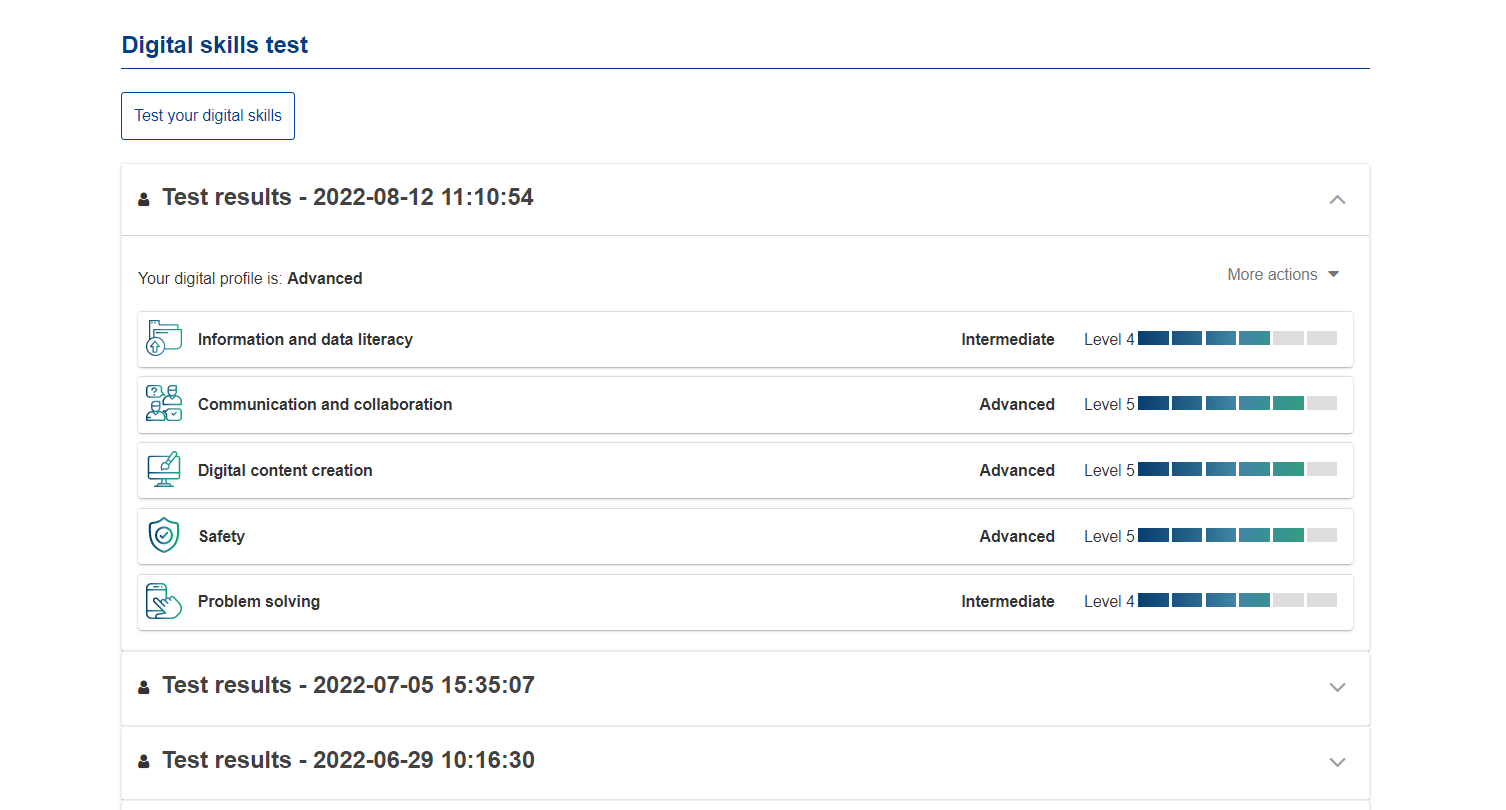 DigSAT u Europassu
Gdje mogu ponovno vidjeti rezultate u alatu, preuzeti PDF izvješće, zabilježiti svoje rezultate u svom profilu i još mnogo toga.
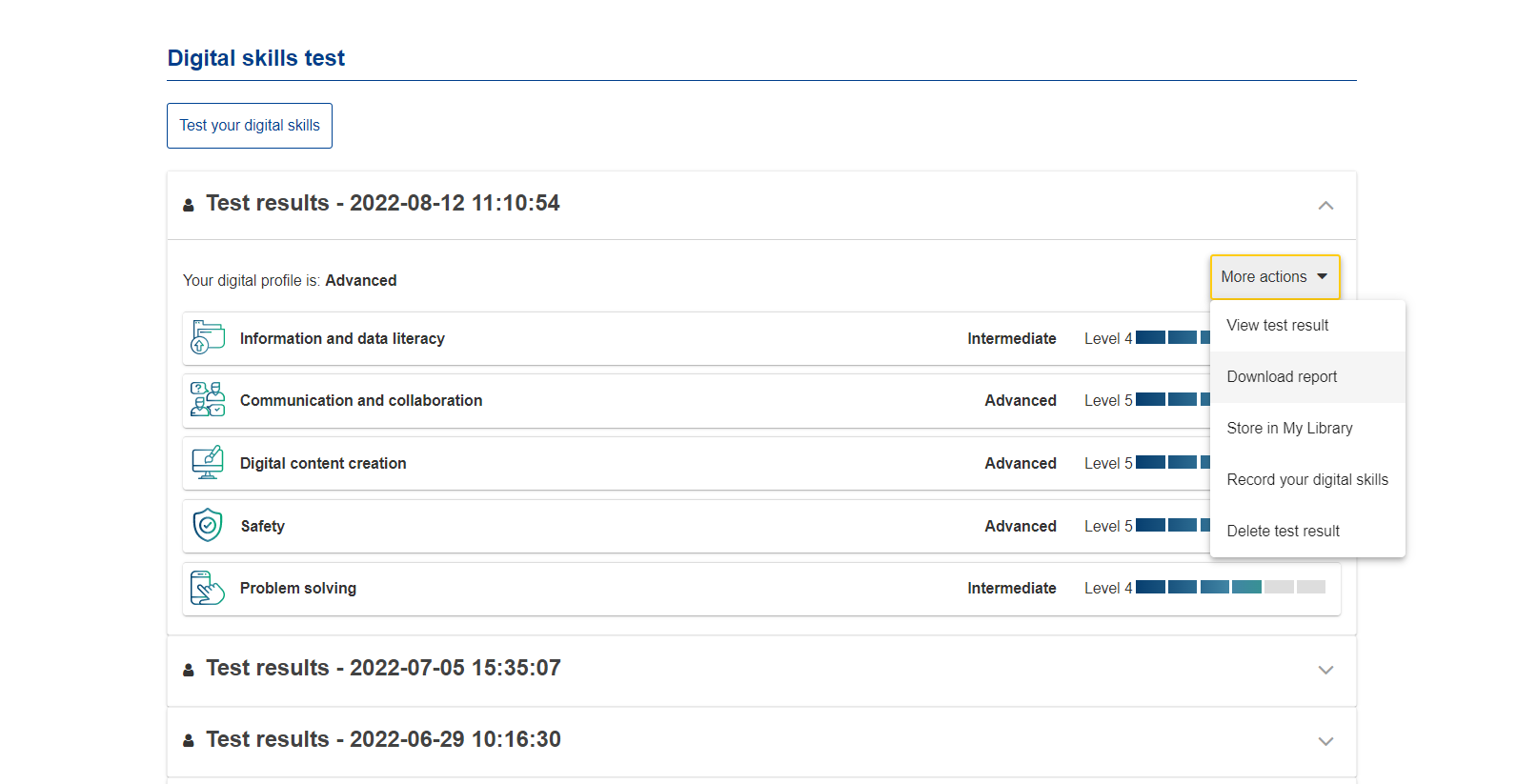 DigSAT u Europassu
Korisnici također mogu pohraniti PDF izvješća sa svojim rezultatima u svoj odjeljak "Moja knjižnica".
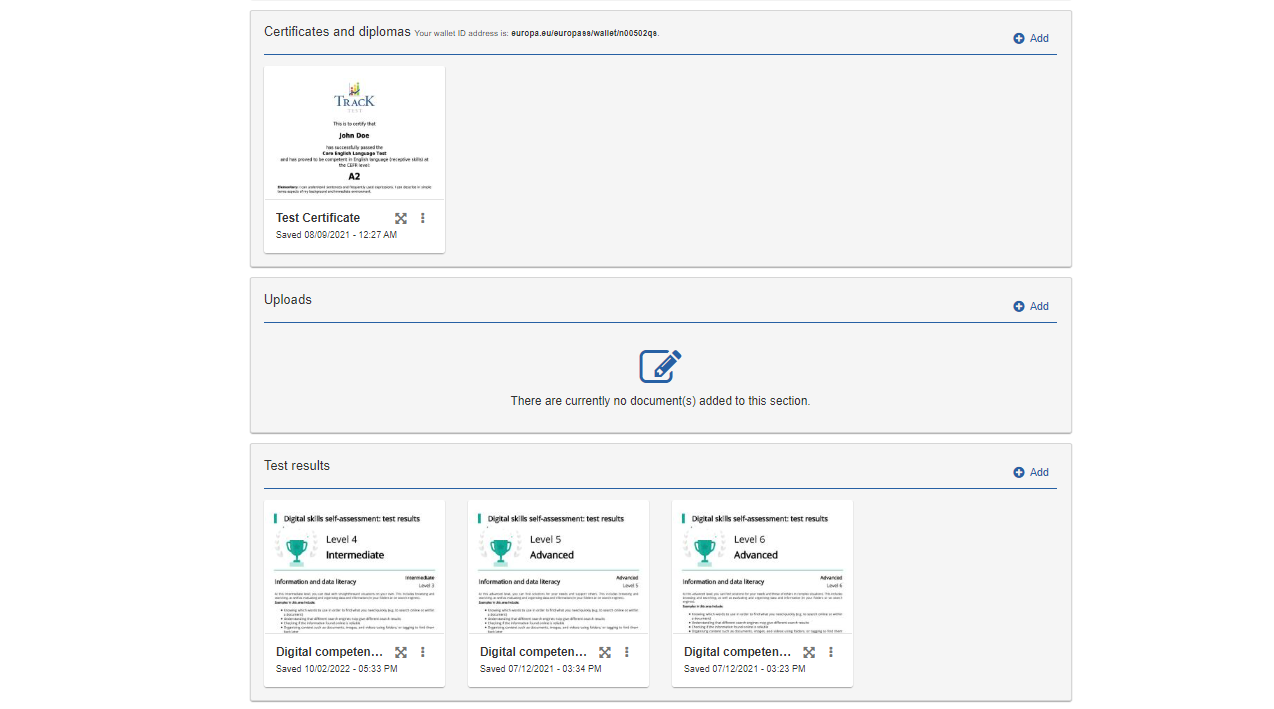 DigSAT u Europassu
I mogu zabilježiti svoje rezultate u svom profilu ili u svom životopisu
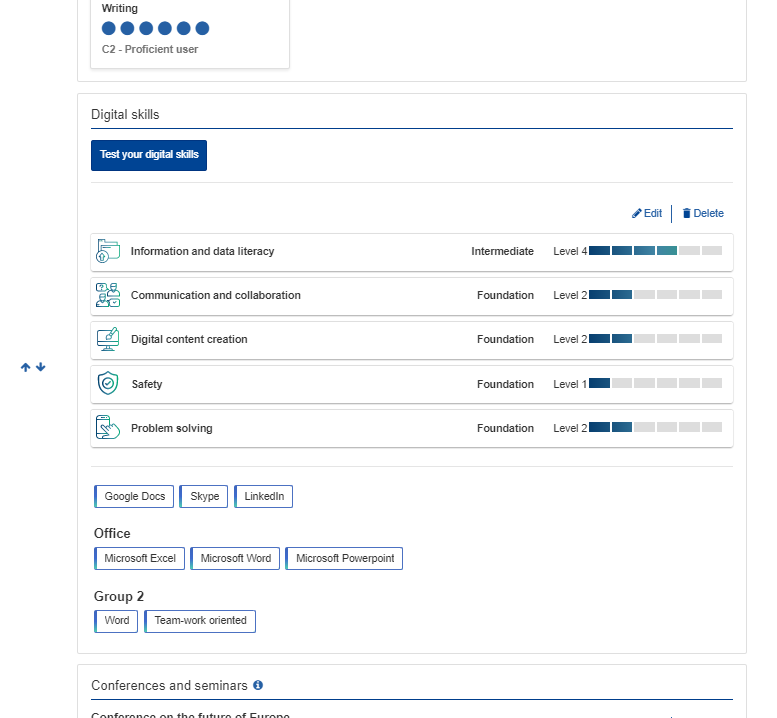 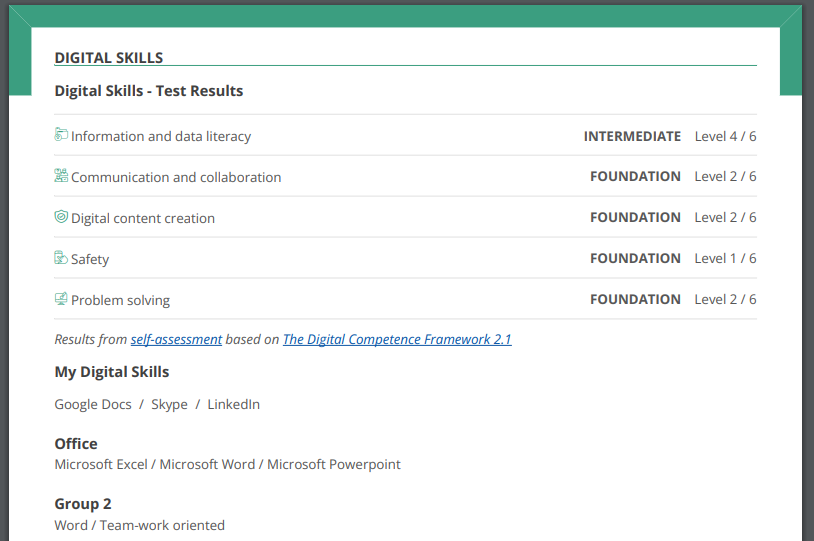 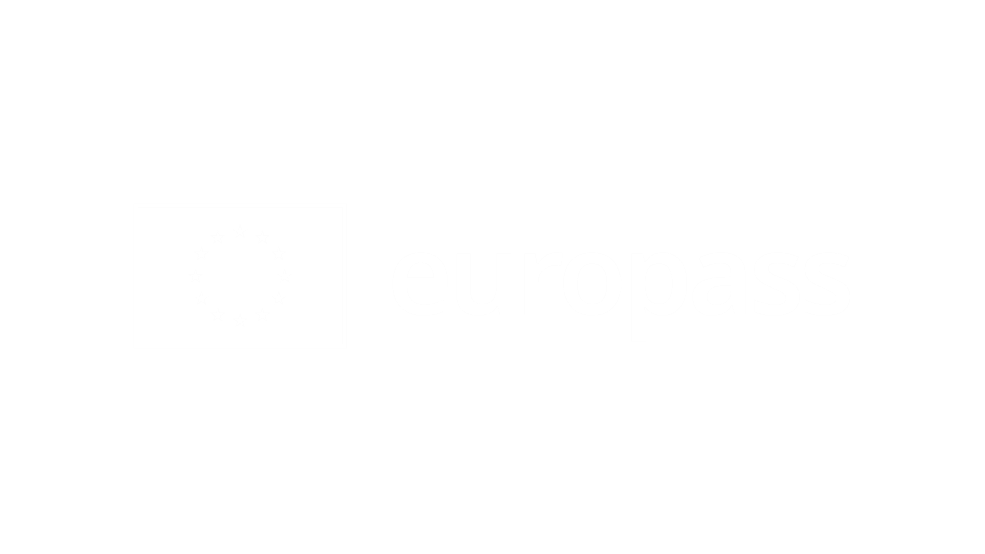 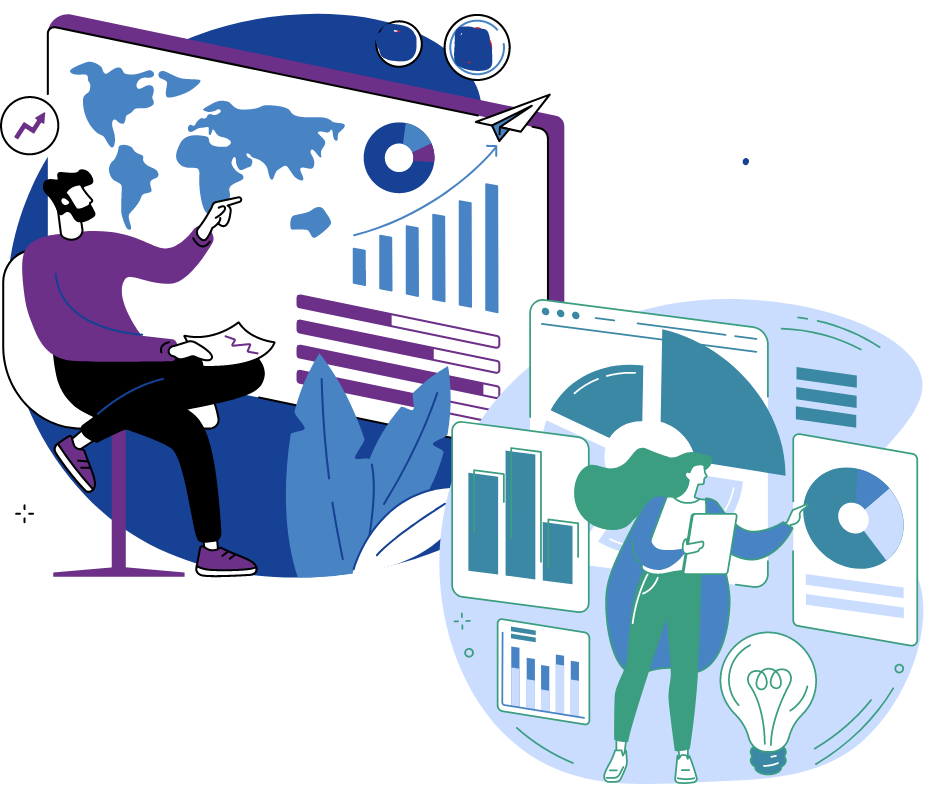 Trendovi poslova i vještina!
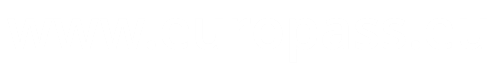 Podaci koji se odnose na
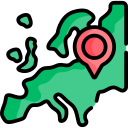 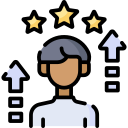 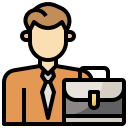 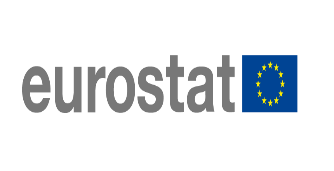 Pružite informacije o online oglasima za posao (OJA) za različite skupine zanimanja u zemljama EU-a (prikupljene s različitih internetskih oglasnika za posao)
WEB INTELLIGENCE HUB
VJEŠTINE
ZANIMANJA
ZEMLJE
Izvori podataka
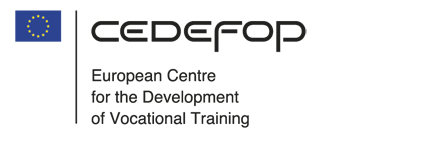 SKILLS OVATE
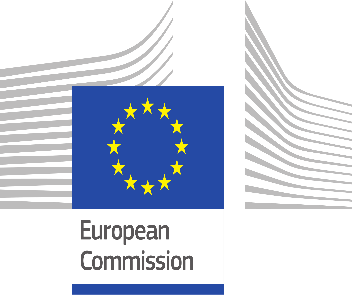 Pruža informacije o najrelevantnijim vještinama za određeno zanimanje na temelju stručnih podataka
ESCO
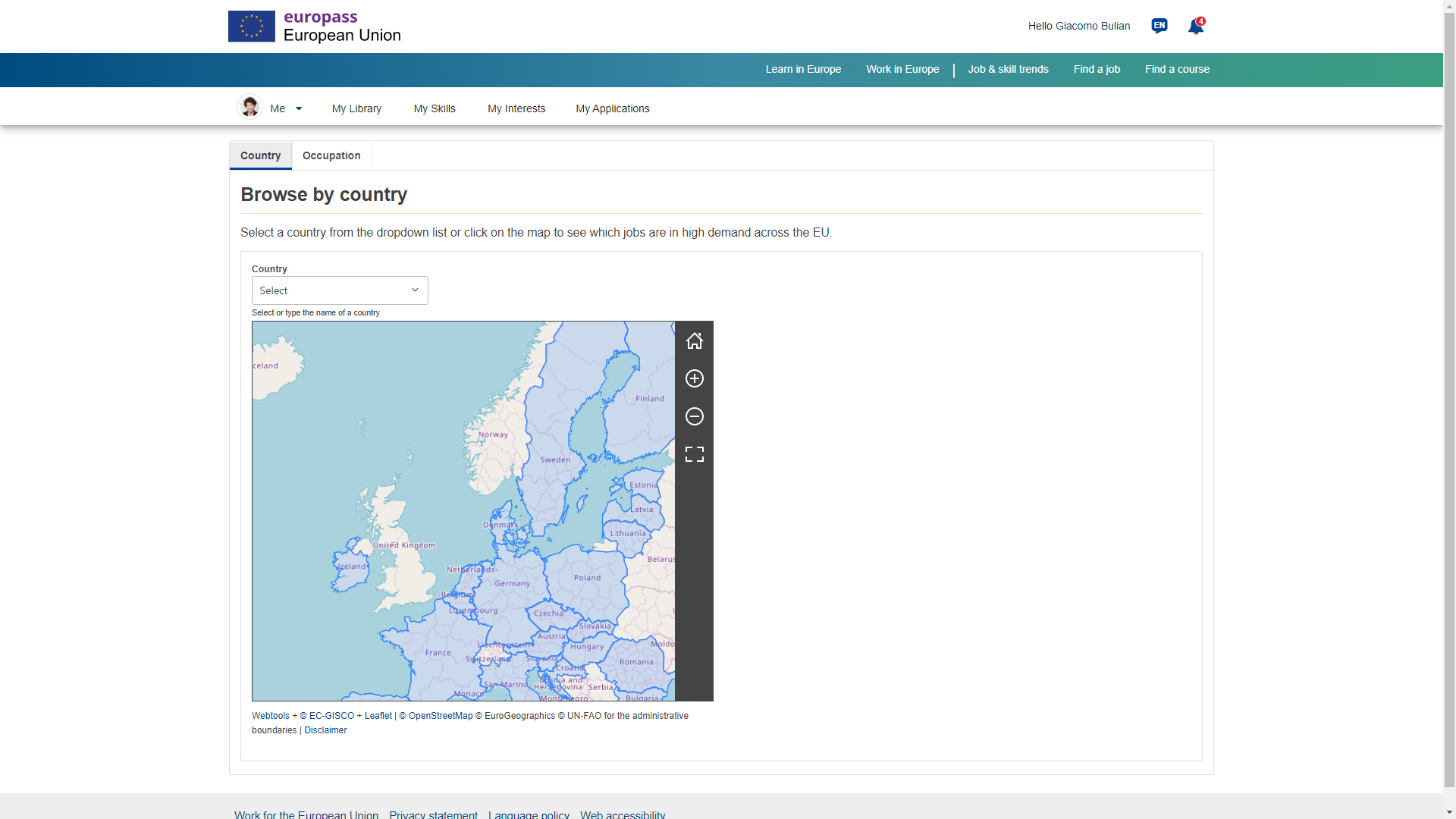 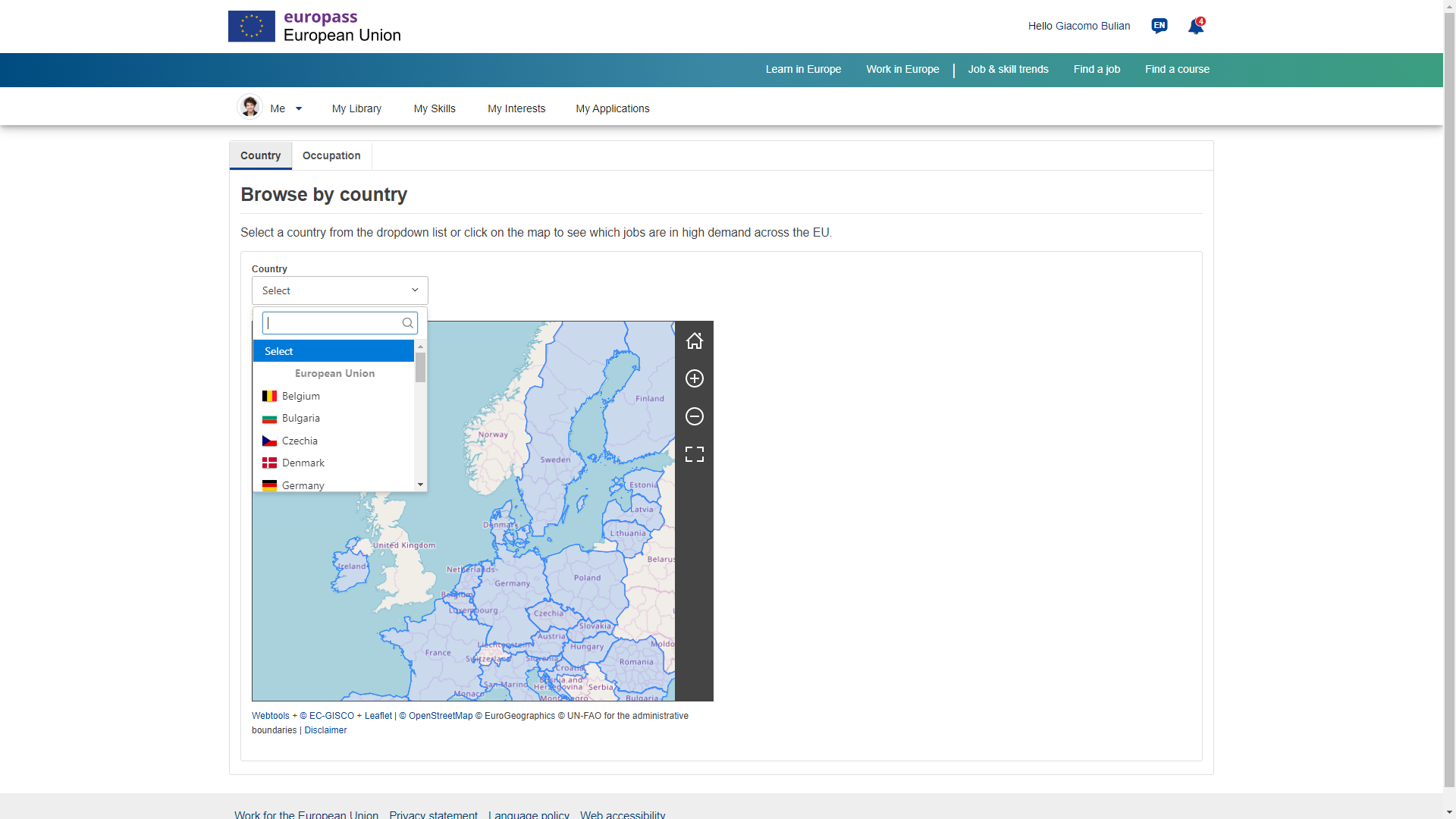 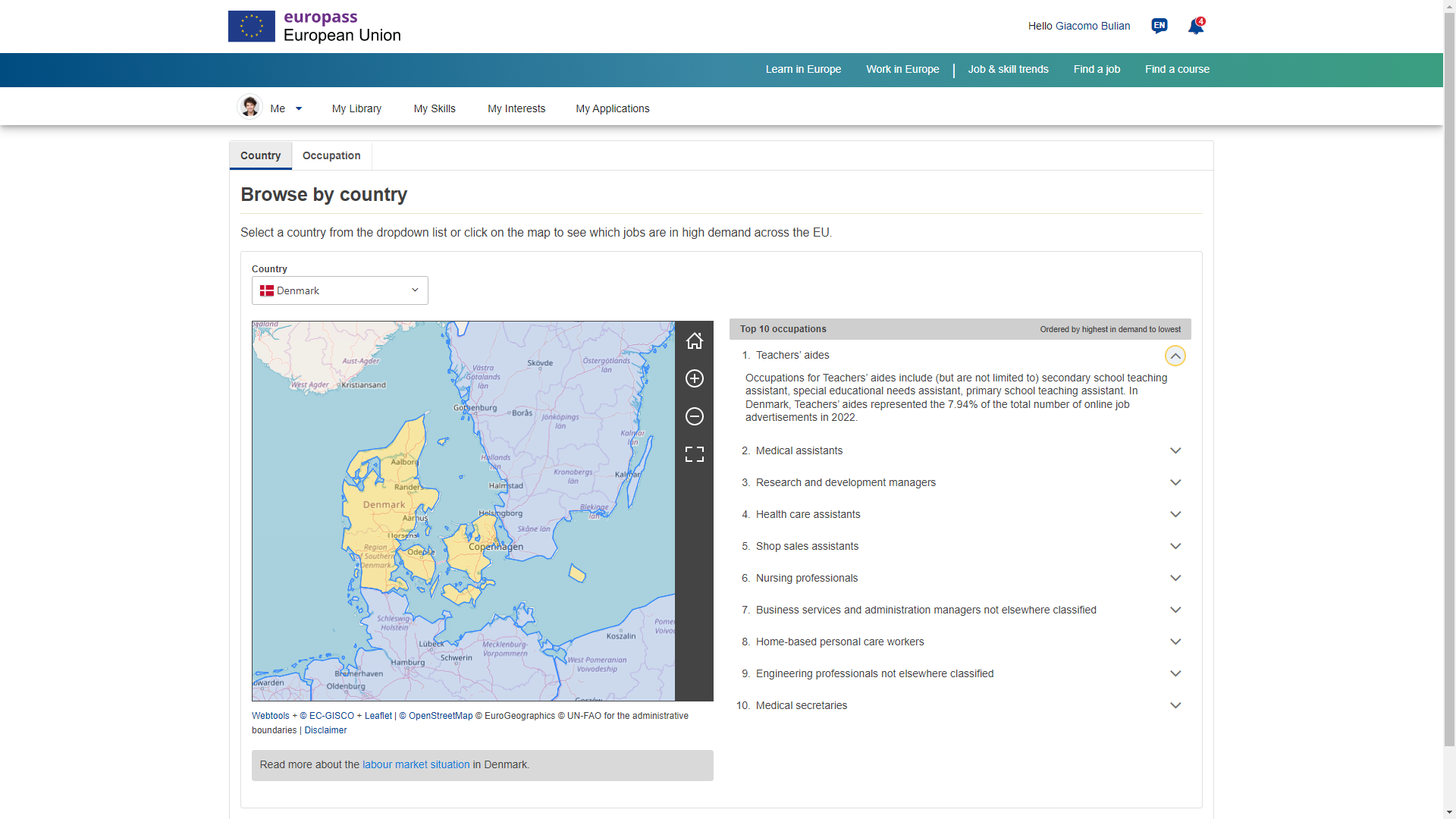 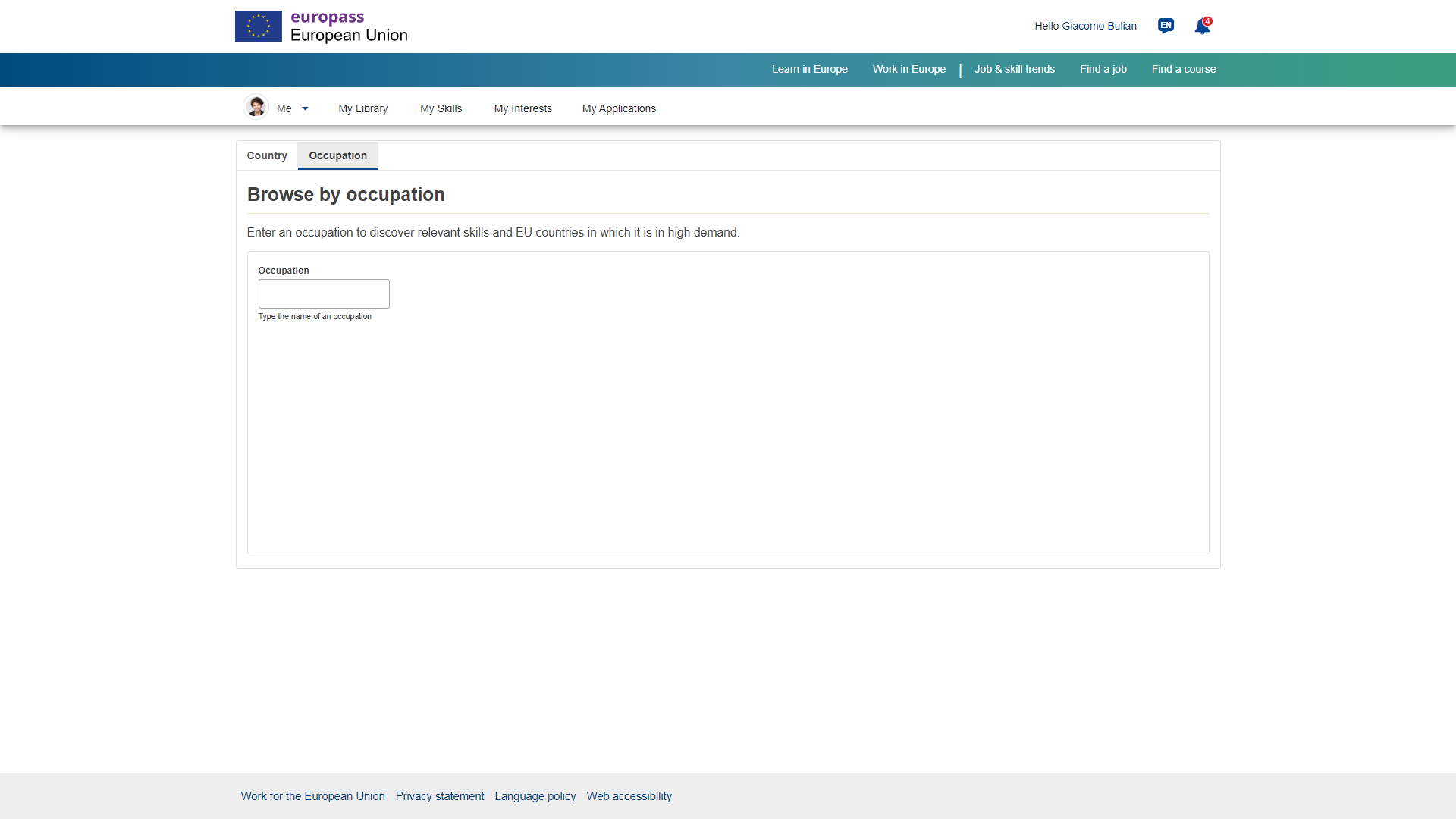 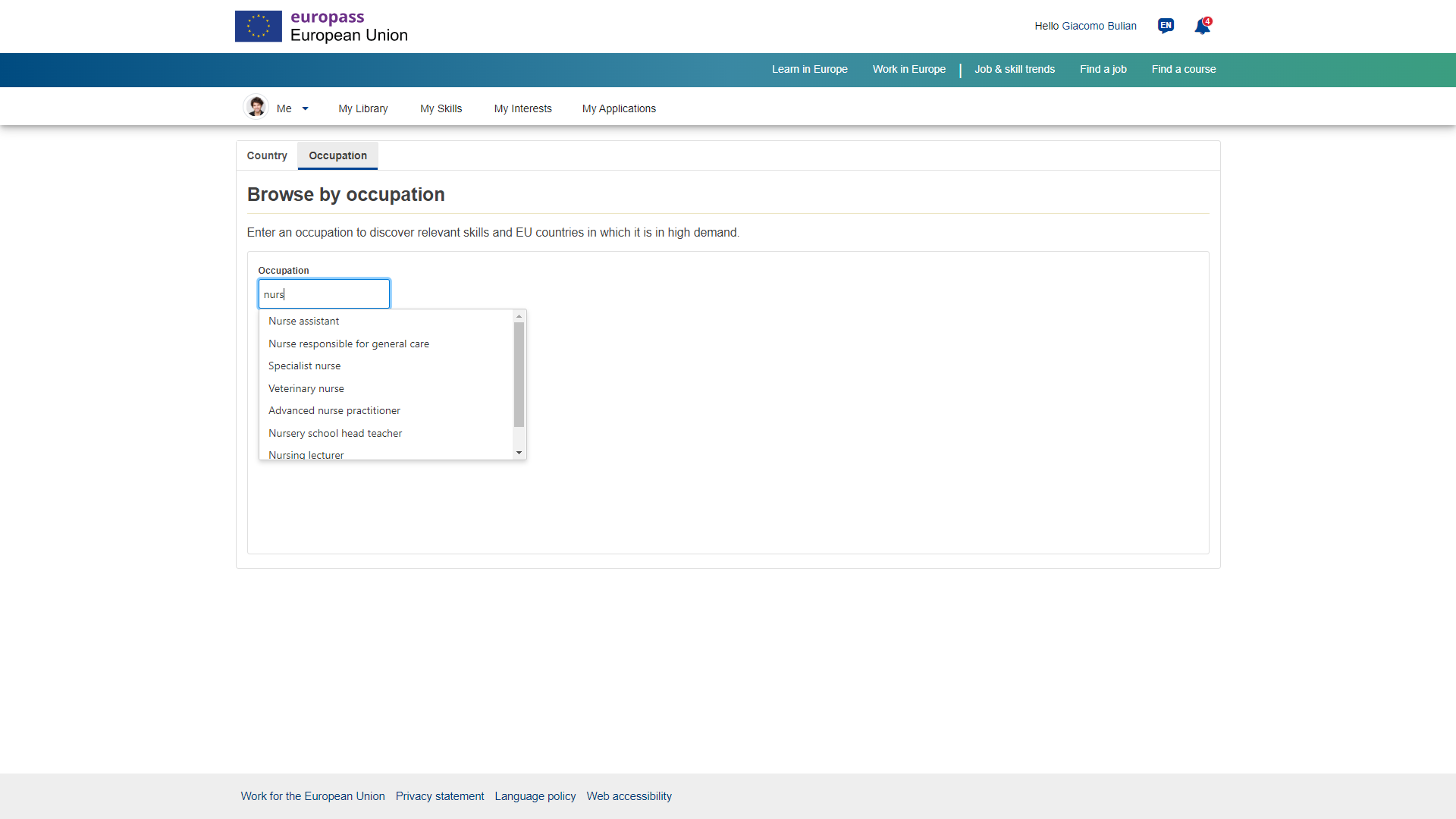 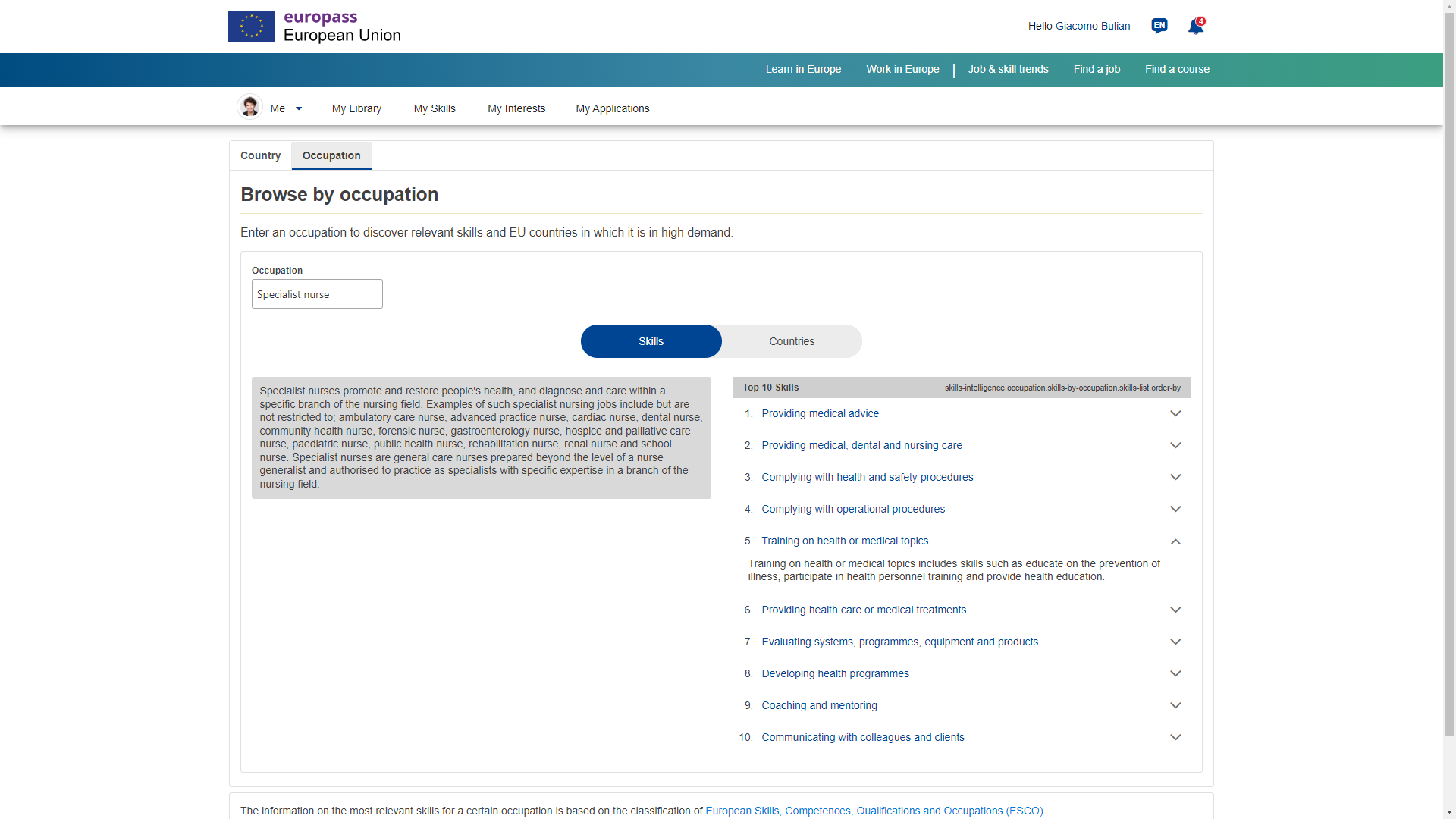 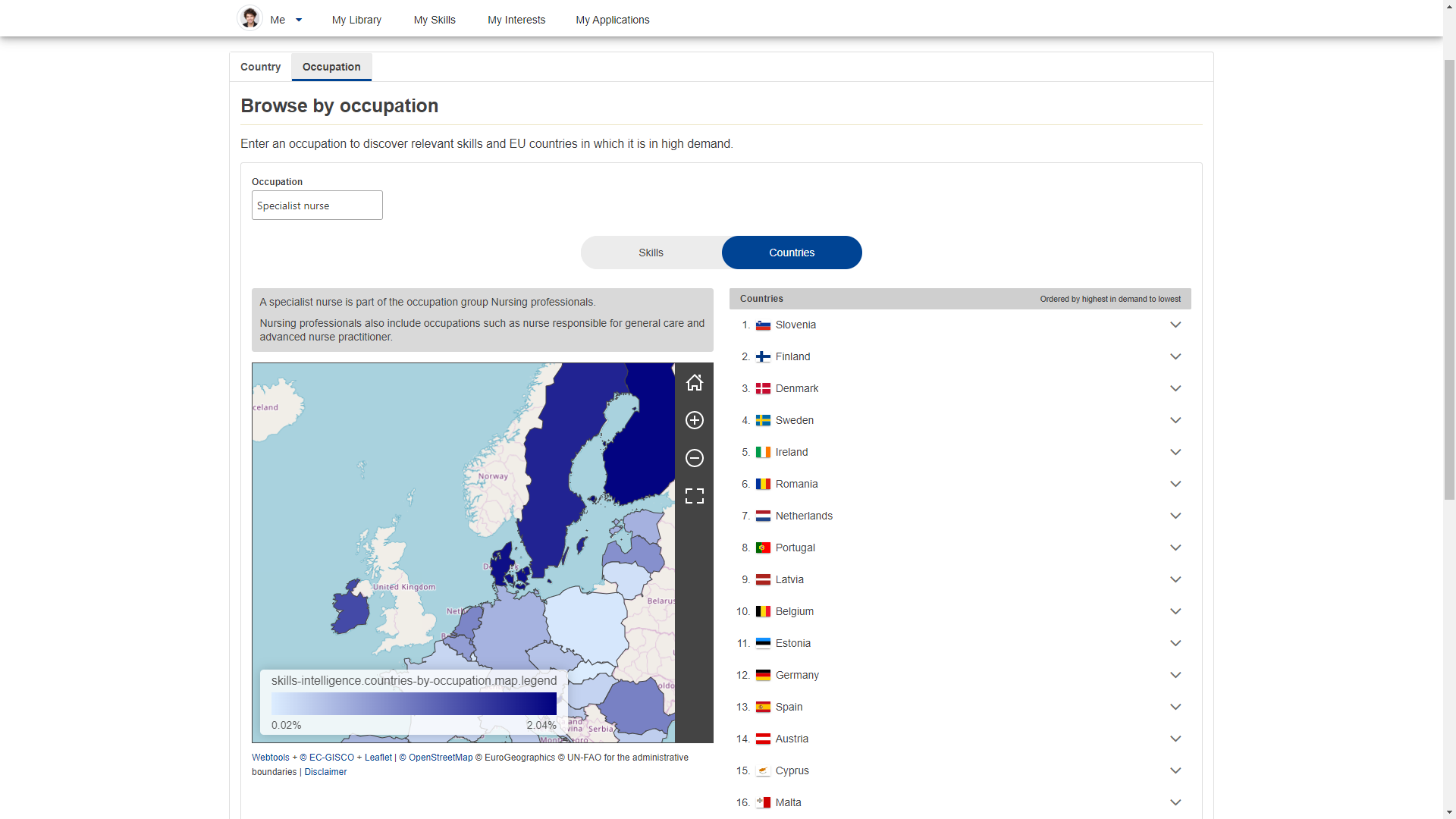 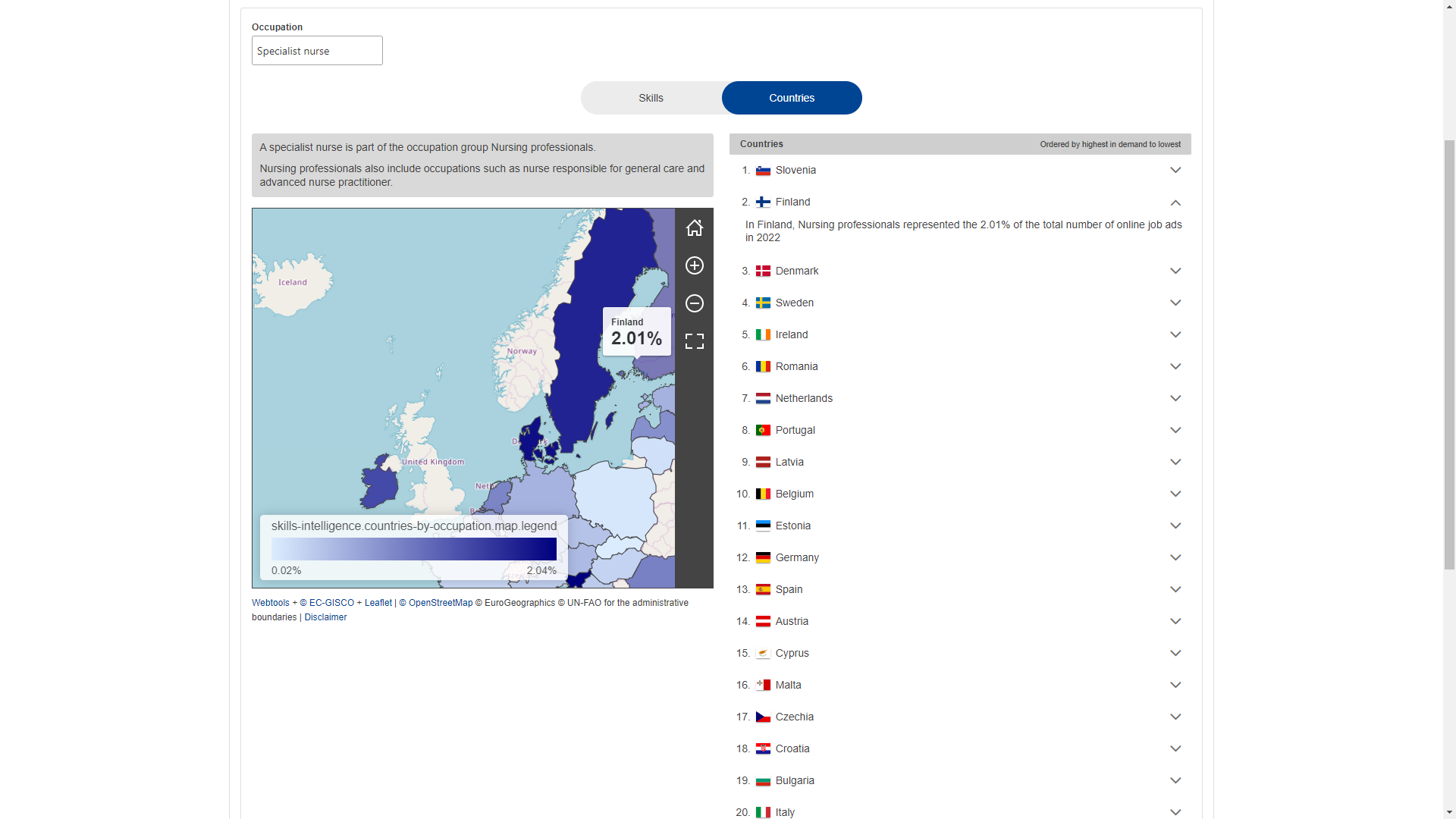 Hvala vam
Izvori informacija i dodatna literatura
The European Commission’s priorities 2019-2024: The European Commission’s priorities | European Commission (europa.eu)
European Skills Agenda for sustainable competitiveness, social fairness and resilience: European Skills Agenda
European Pillar of Social Rights: The European Pillar of Social Rights in 20 principles | European Commission (europa.eu)
The European Pillar of Social Rights Action Plan: The European Pillar of Social Rights Action Plan | European Commission (europa.eu)
Digital Education Action Plan: Digital Education Action Plan (2021-2027) | European Education Area (europa.eu)
Digital Competences Framework (DigComp 2.2): Digital Competences Framework (DigComp 2.2) update published - Employment, Social Affairs & Inclusion - European Commission (europa.eu)
European Year of Skills 2023: Commission kick-starts work on the European Year of Skills - Employment, Social Affairs & Inclusion - European Commission (europa.eu)
Hvala vam!

Kontaktirajte nas na
EMPL-EUROPASS@ec.europa.eu